X Международная IEEE научно-техническая конференция«ДИНАМИКА СИСТЕМ, МЕХАНИЗМОВ И МАШИН» Омск, Россия, 15–17 ноября, 2017Семинар информационно-патентного отдела ОмГТУ"Авторские профилив Web of Science, Scopus, MathNet, ScienceIndex (РИНЦ): наполнение и редактирование метаданных" (Ведущий семинара – Багаутдинова Раиса Хиссатовна)
15 ноября, 14:00–15:30, 6-340

Омский государственный технический университетМира, 11
Цифровые средства распространения информации
о научных исследованиях и оценка их воздействия
Результаты исследований и продукты выросли за рамки просто статьи и книги , чтобы включать в себя программное обеспечение, данные и другие электронные компоненты , такие как слайды презентаций, плакатов, (интерактивные) графики, карты, веб-сайты (например, блоги и форумы), а также мультимедиа (например, аудио и видео лекции). 

Исследования проводятся и регистрируются как разновидность связанных цифровых продуктов, характеристик и свойств, разработанные для книг и статей, должны быть применены, и, возможно, с поправкой на все цифровые продукты. 

Общая идентификация программного обеспечения, используемого в процессе исследования.
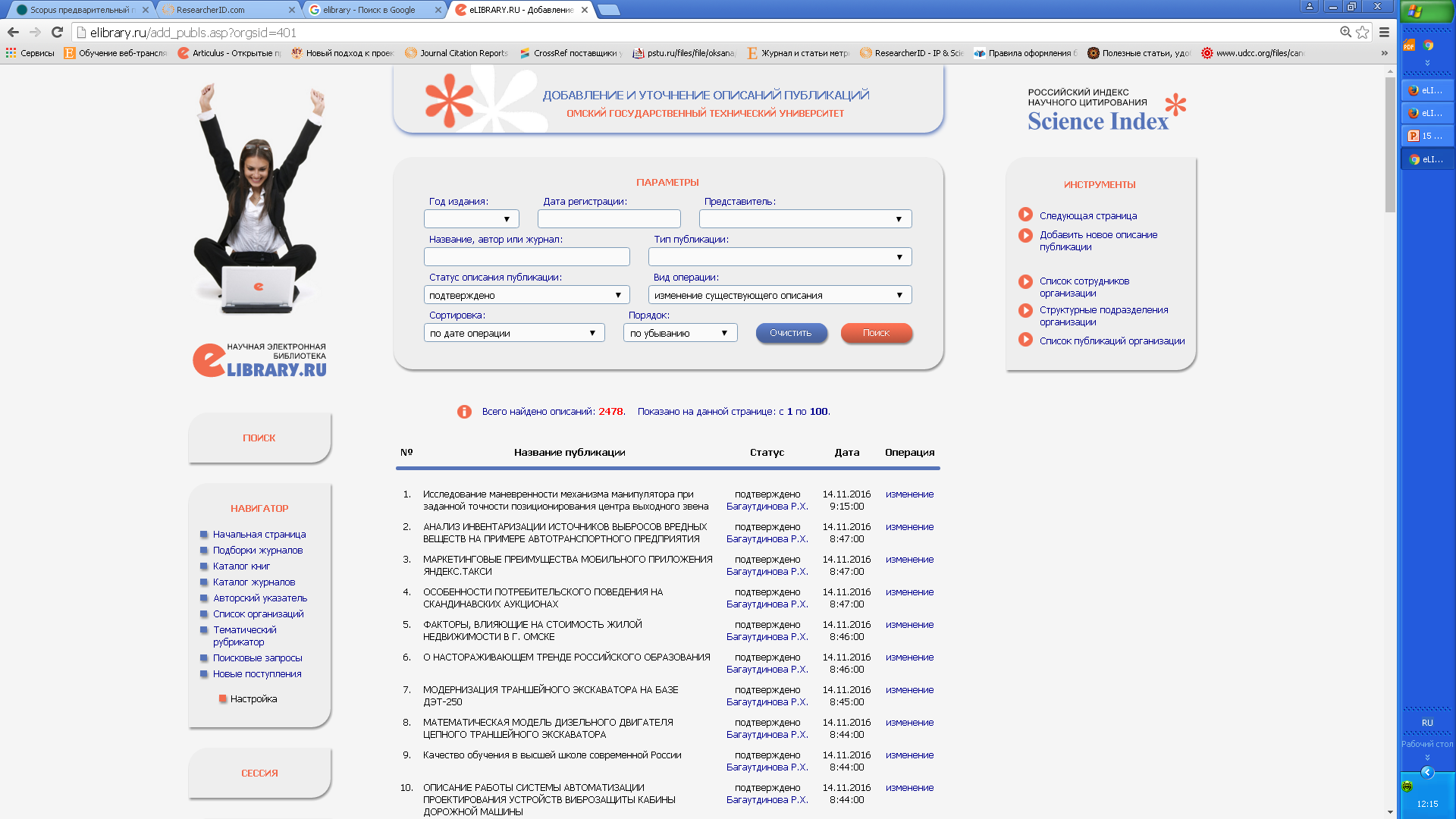 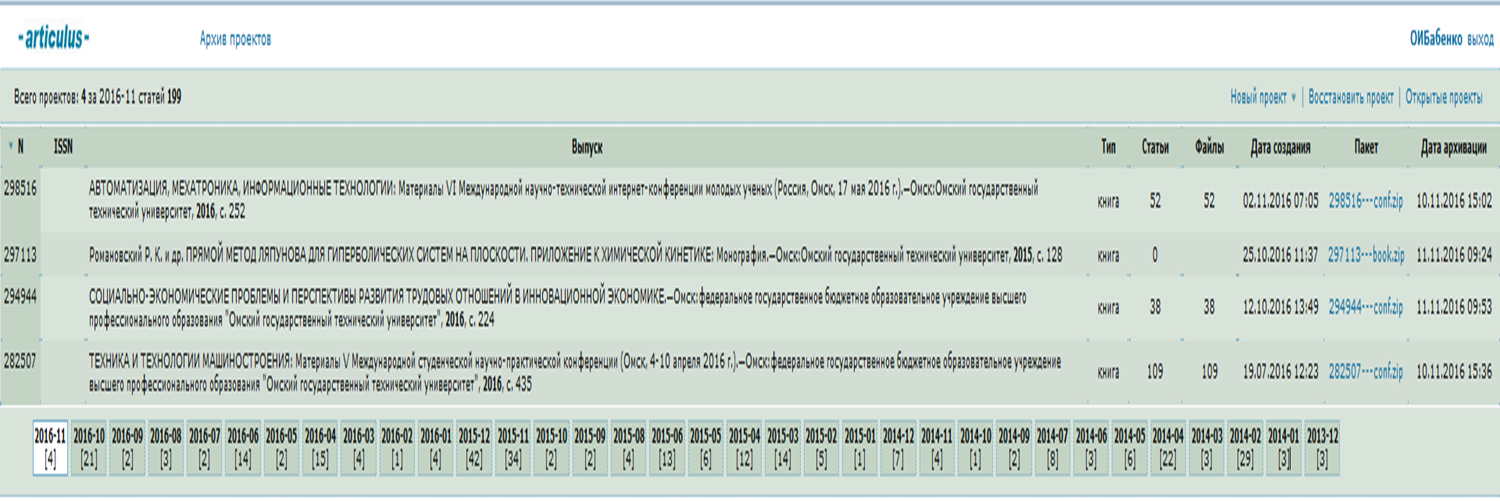 Администрирование
проводит информационно-патентный отдел ОмГТУ
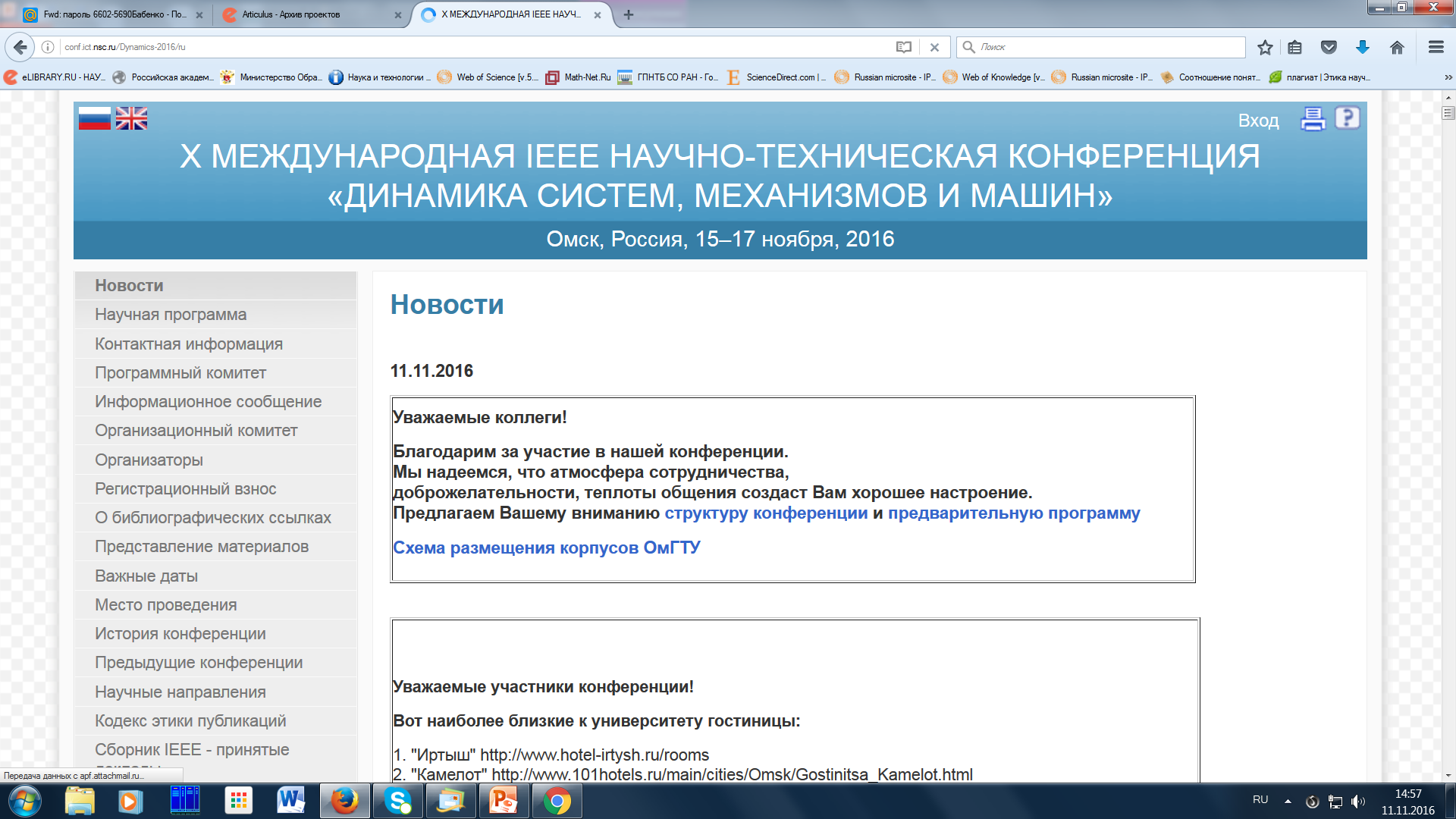 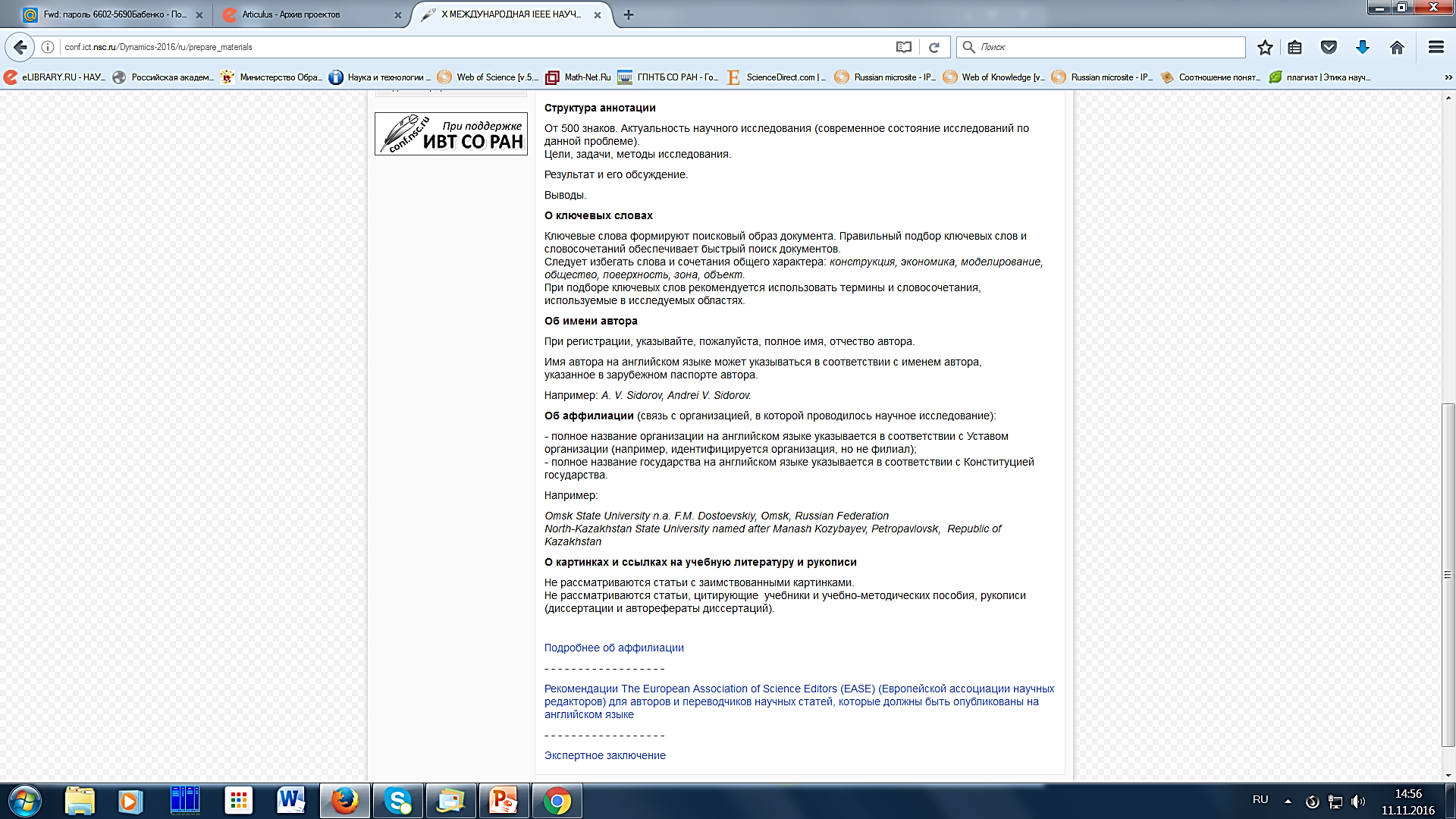 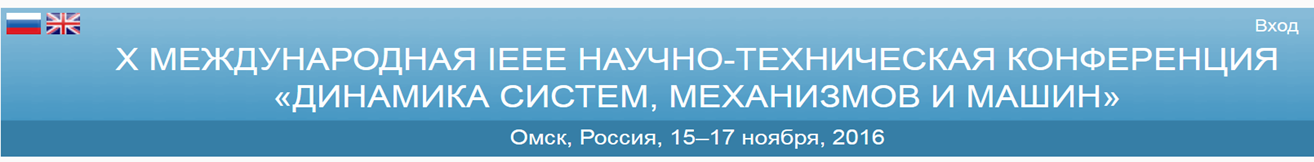 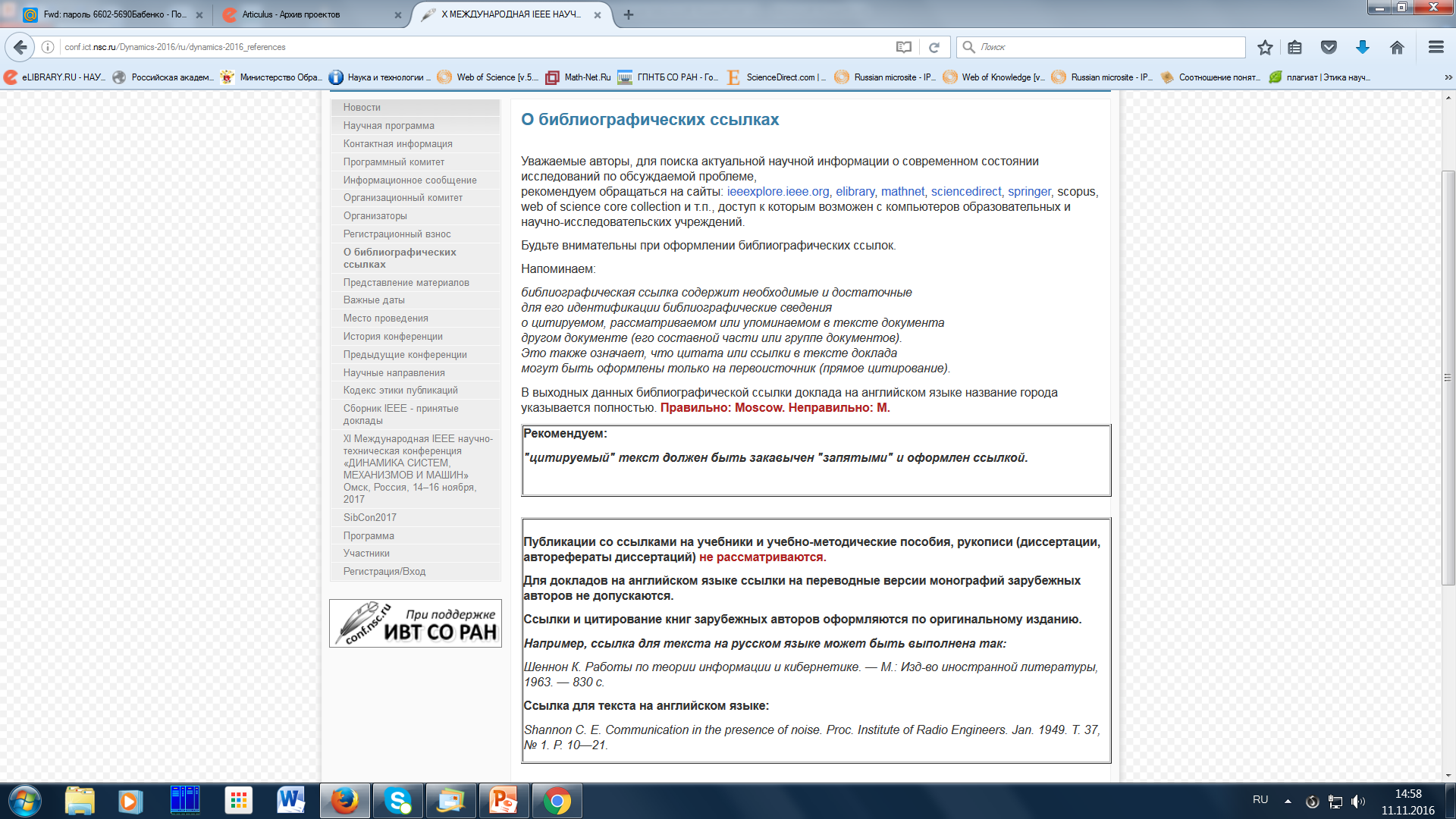 Из договорныхобязательств
в целях  идентификации
В целях идентификации автора
Для рейтинговых агенств, участия в конкурсах и т.д.
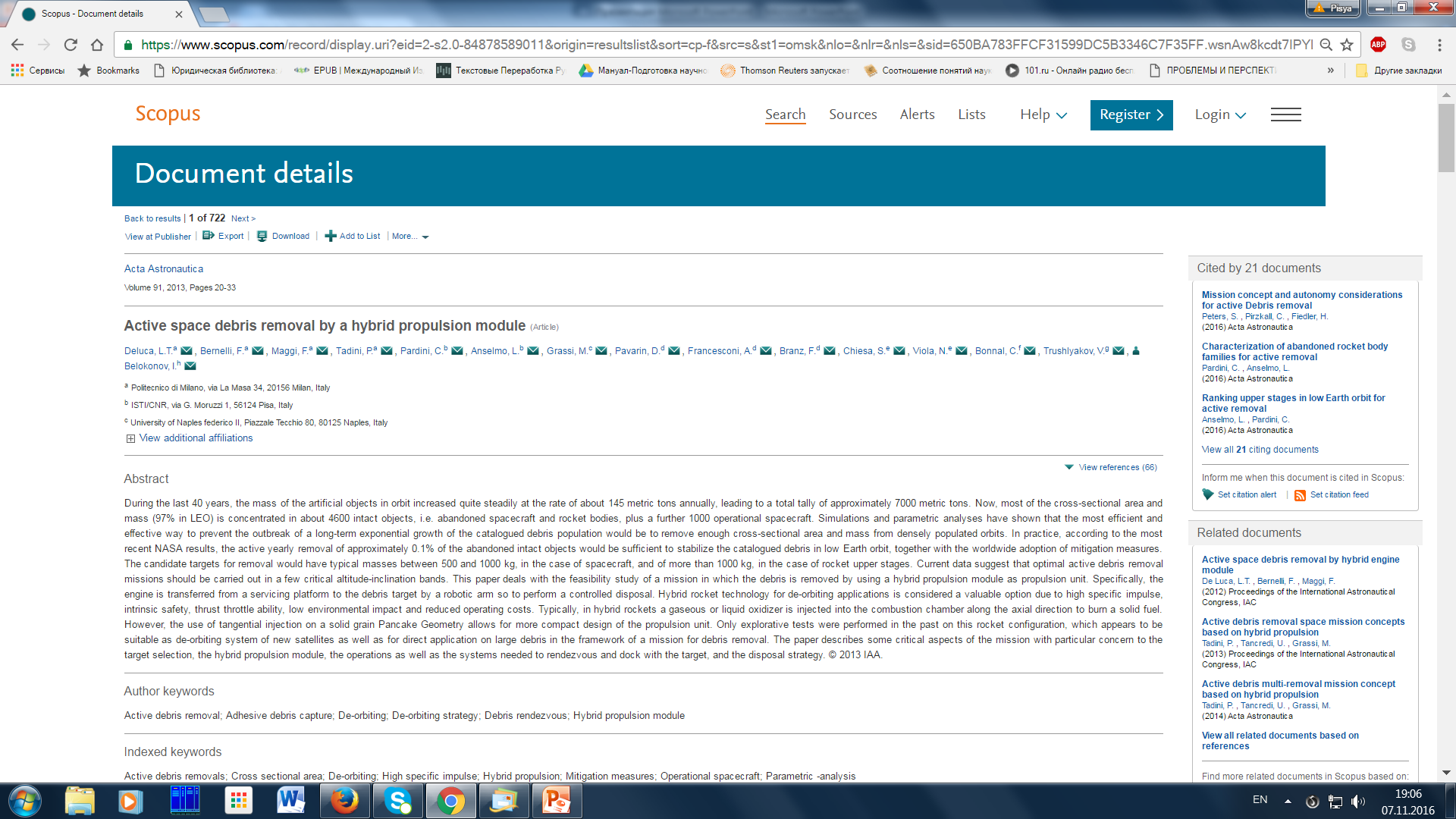 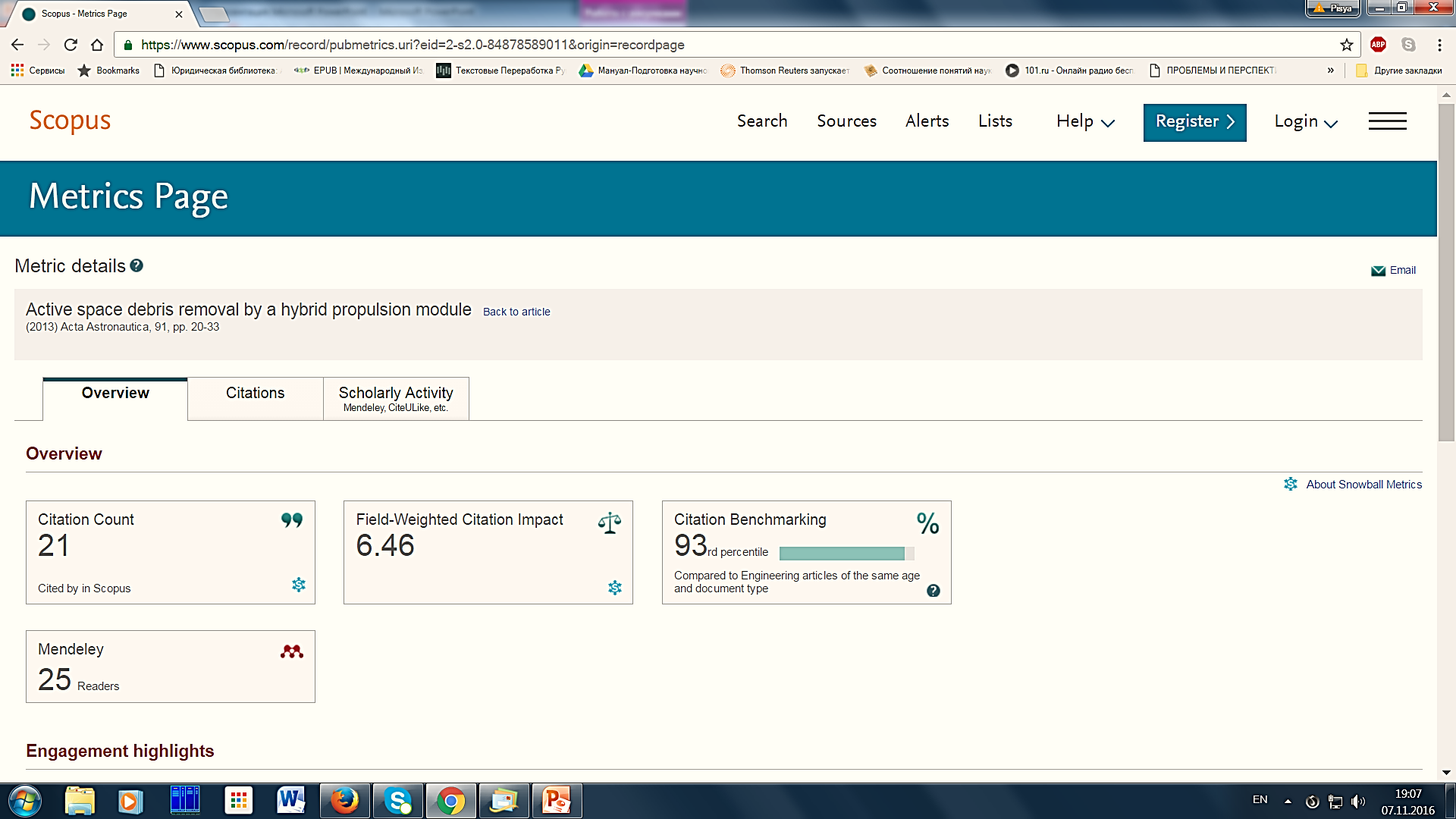 8 532 авторов из Омска в РИНЦ
Химическая технология
Машиностроение
Сотрудники ОмГТУ – потребители научно-технической информации в elibrary.ru
Загрузка аннотаций  elibrary
Загрузка полных текстов elibrary.ru
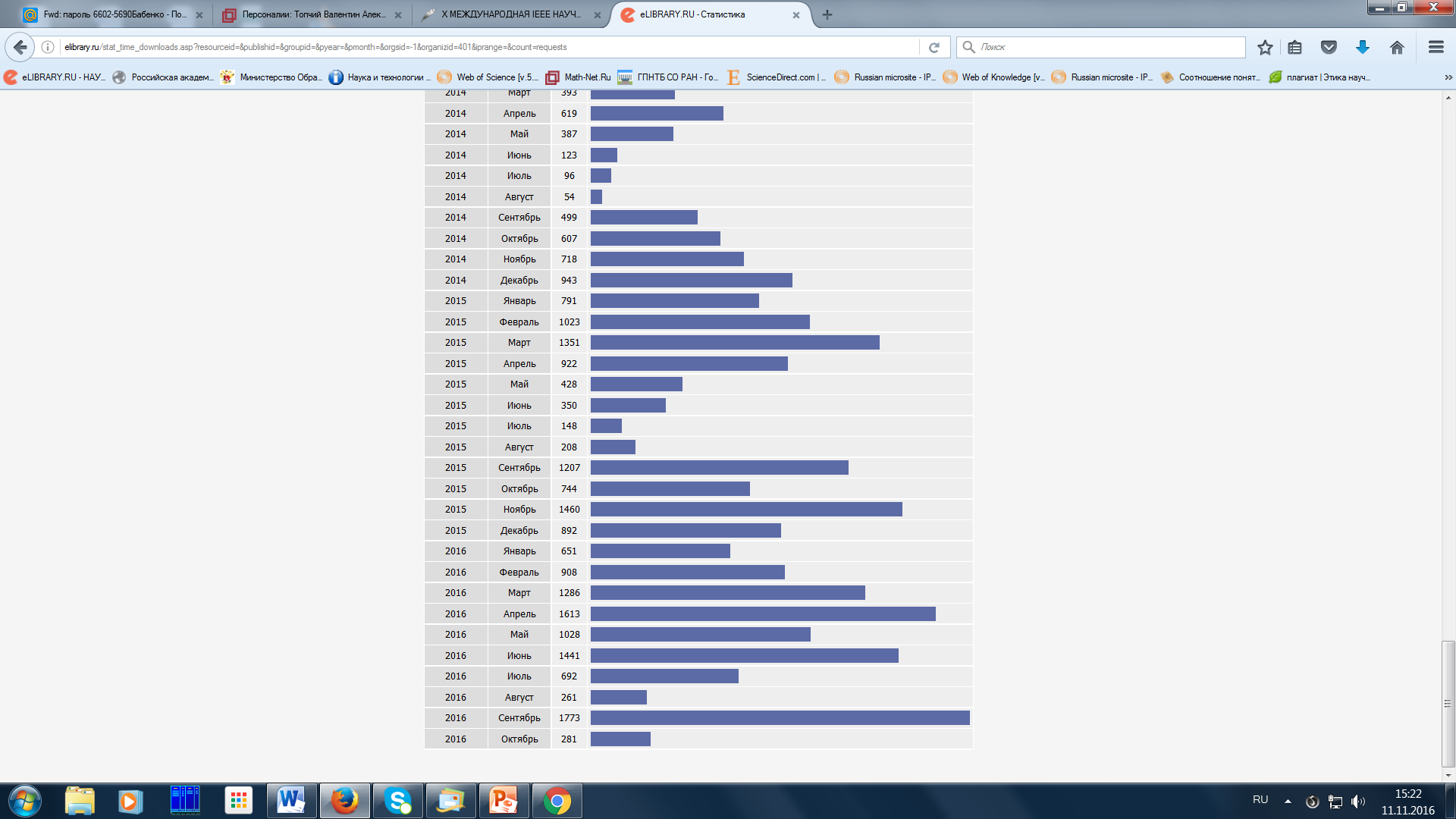 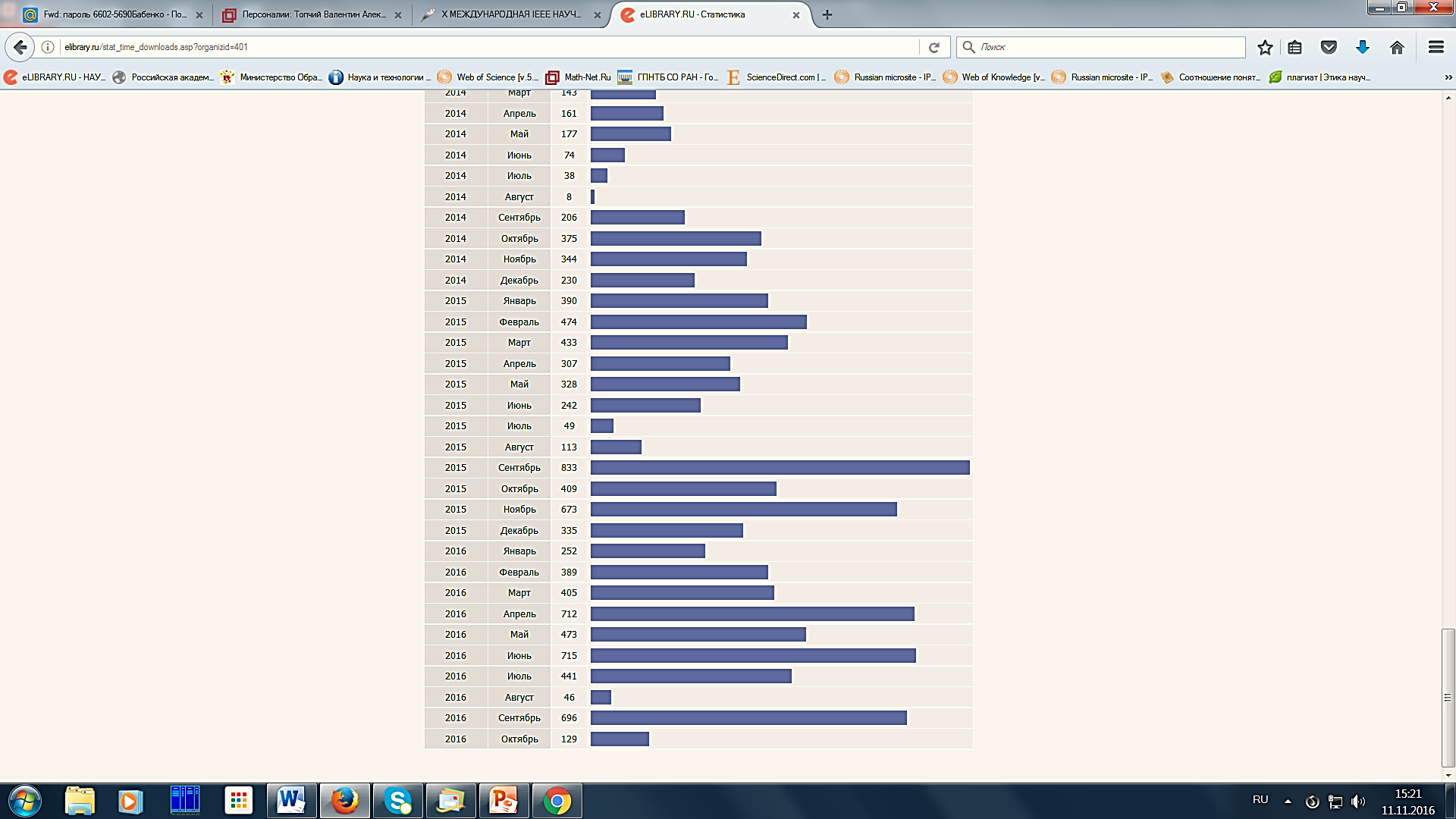 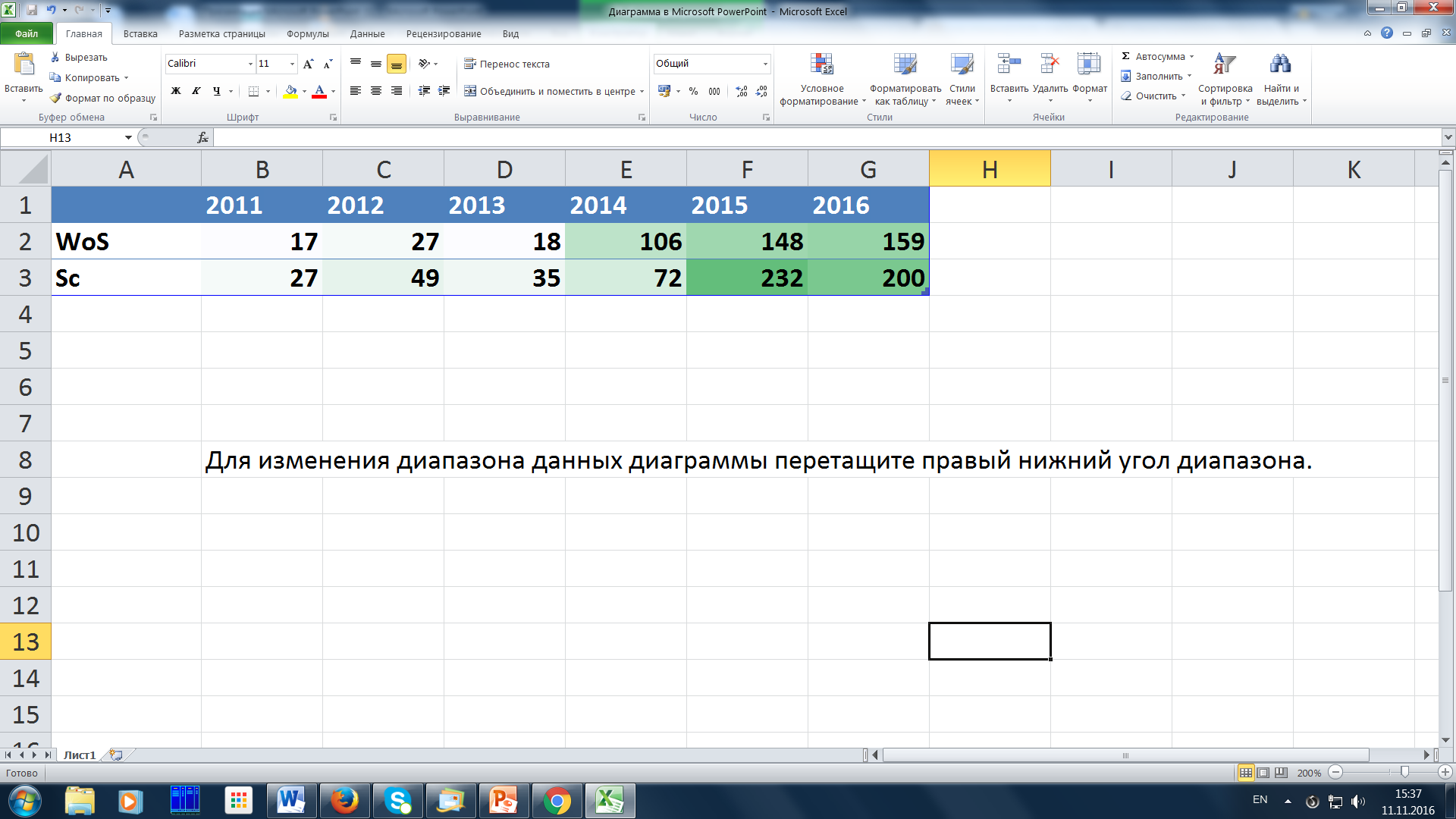 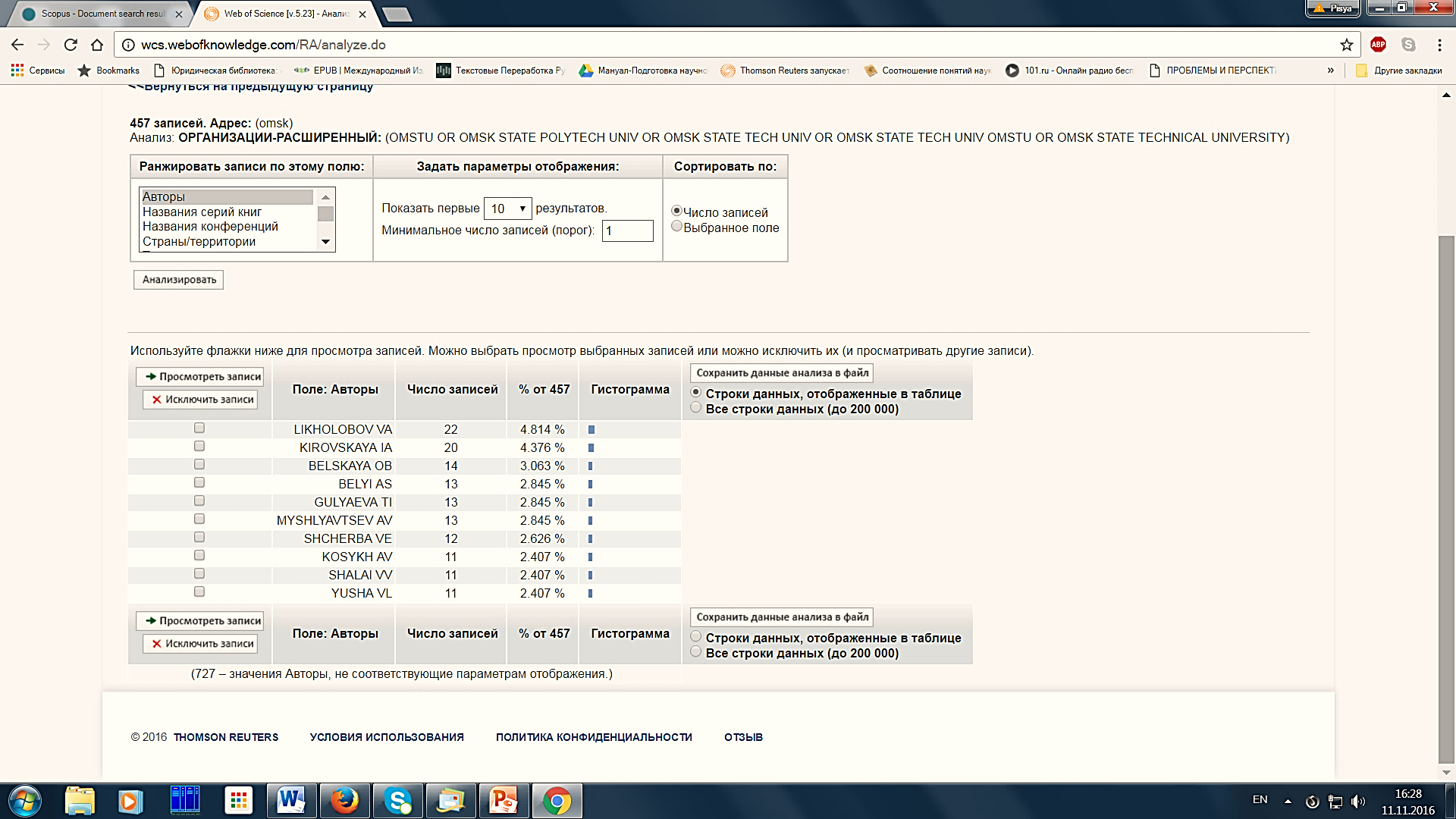 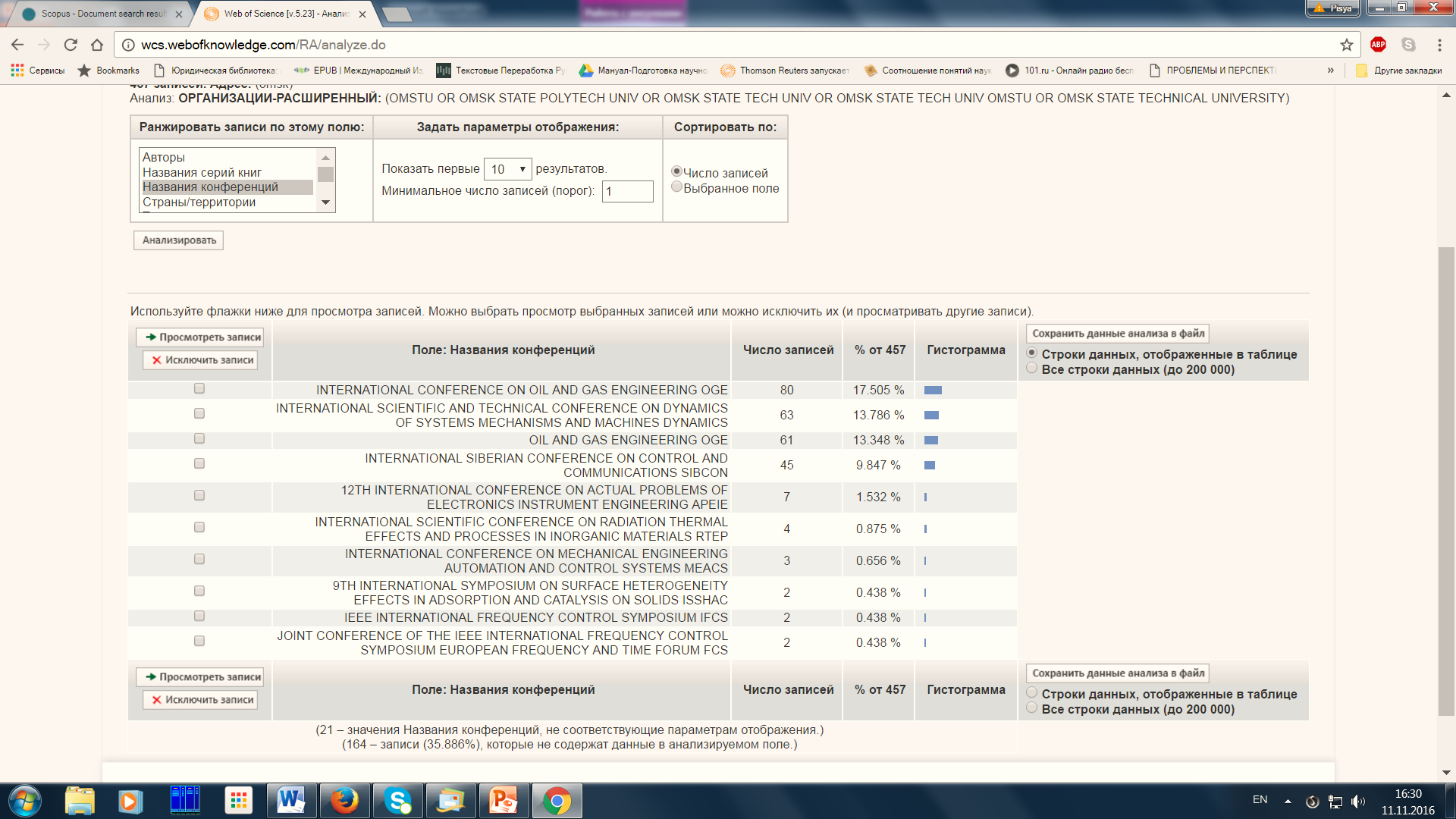 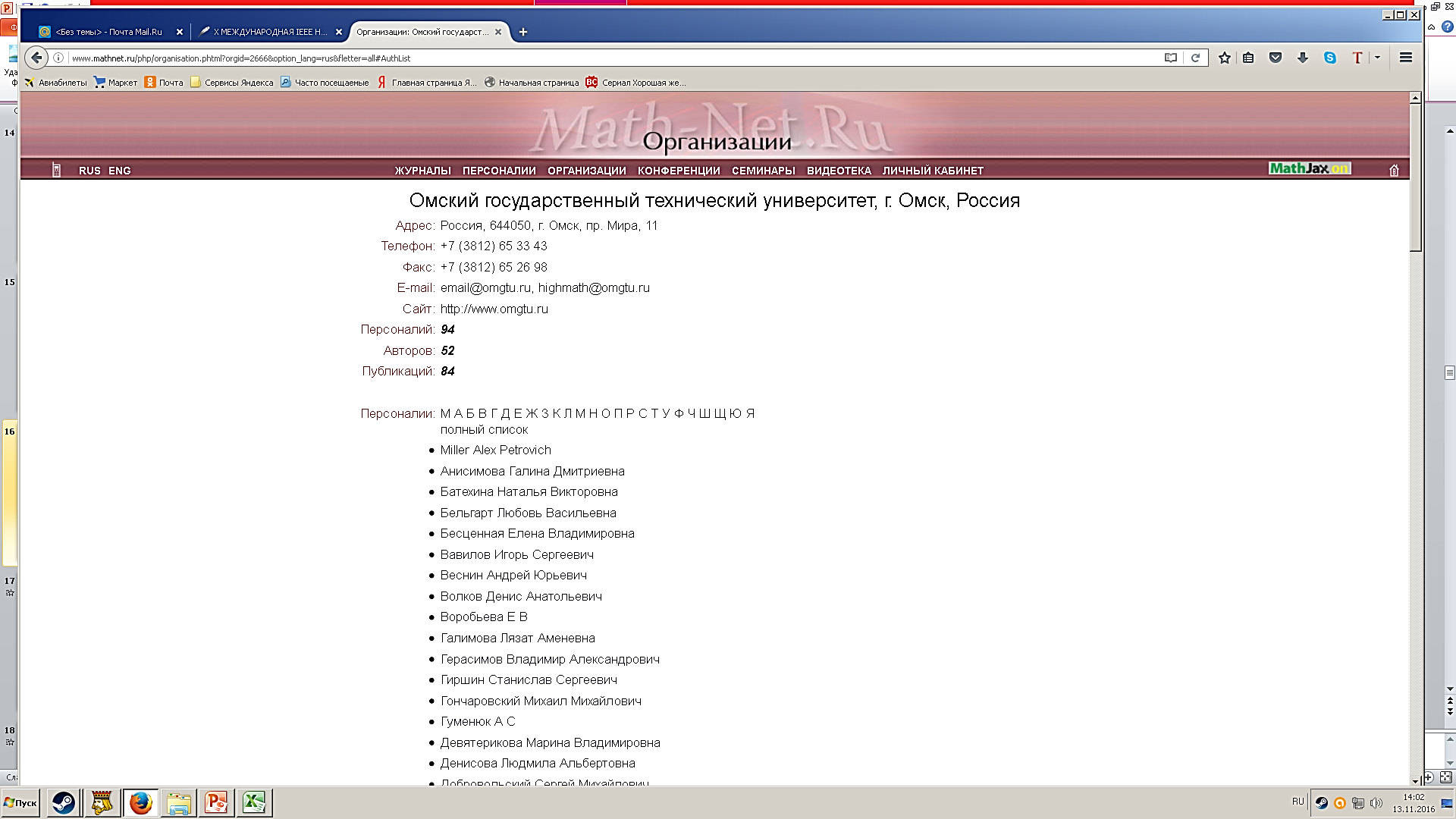 Профиль организации в MathNet
Профиль организации в РИНЦ
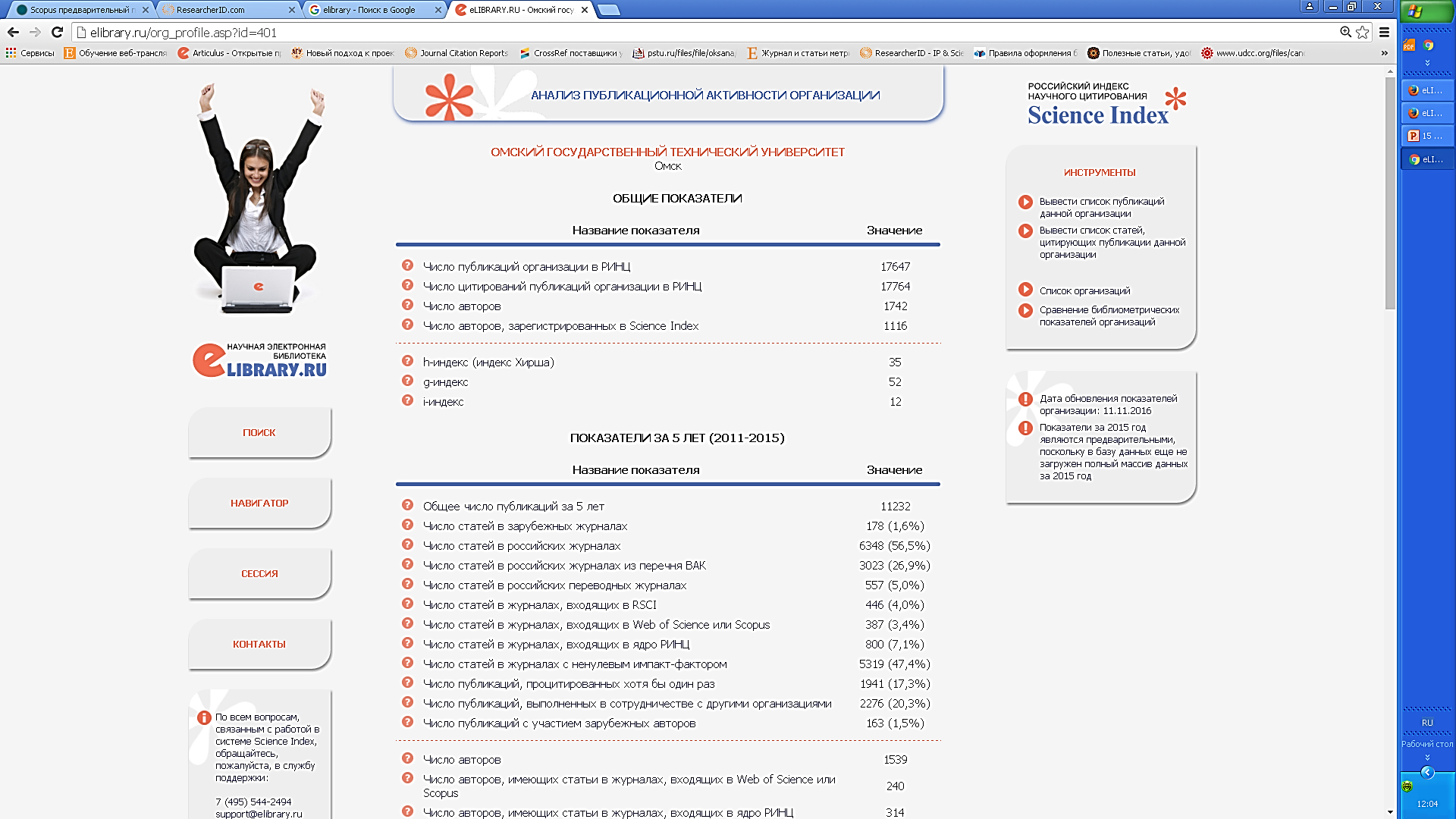 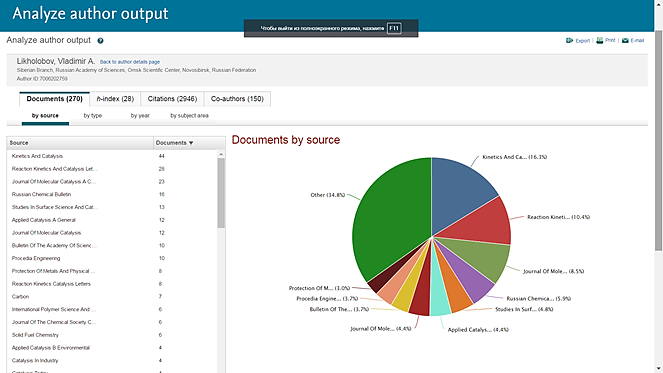 Информационно-аналитические системыв целях индексирования опубликованных результатов научных исследований (профиль статьи, профиль журнала, др. видов изданий)
Профиль организации
Профиль автора
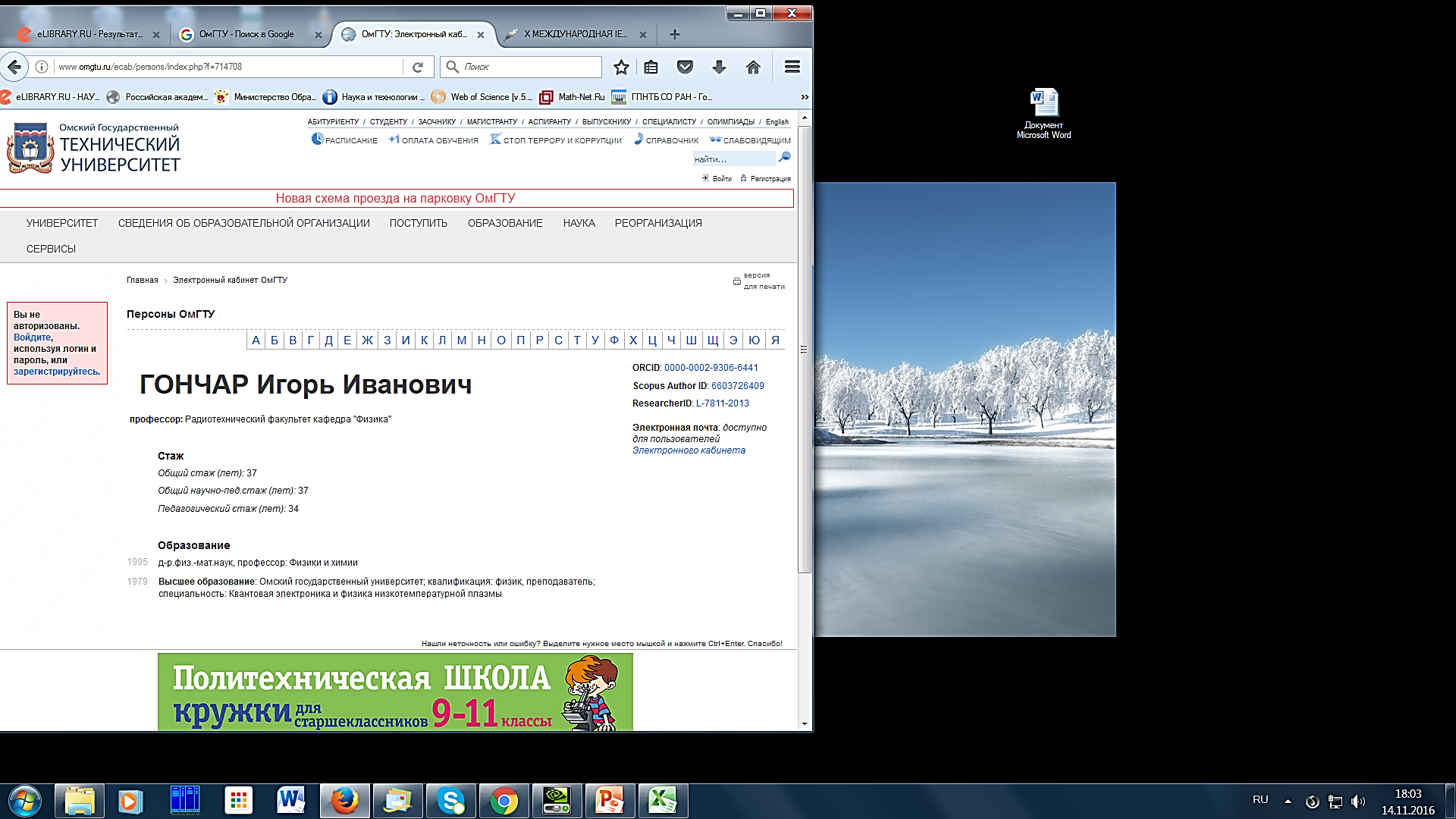 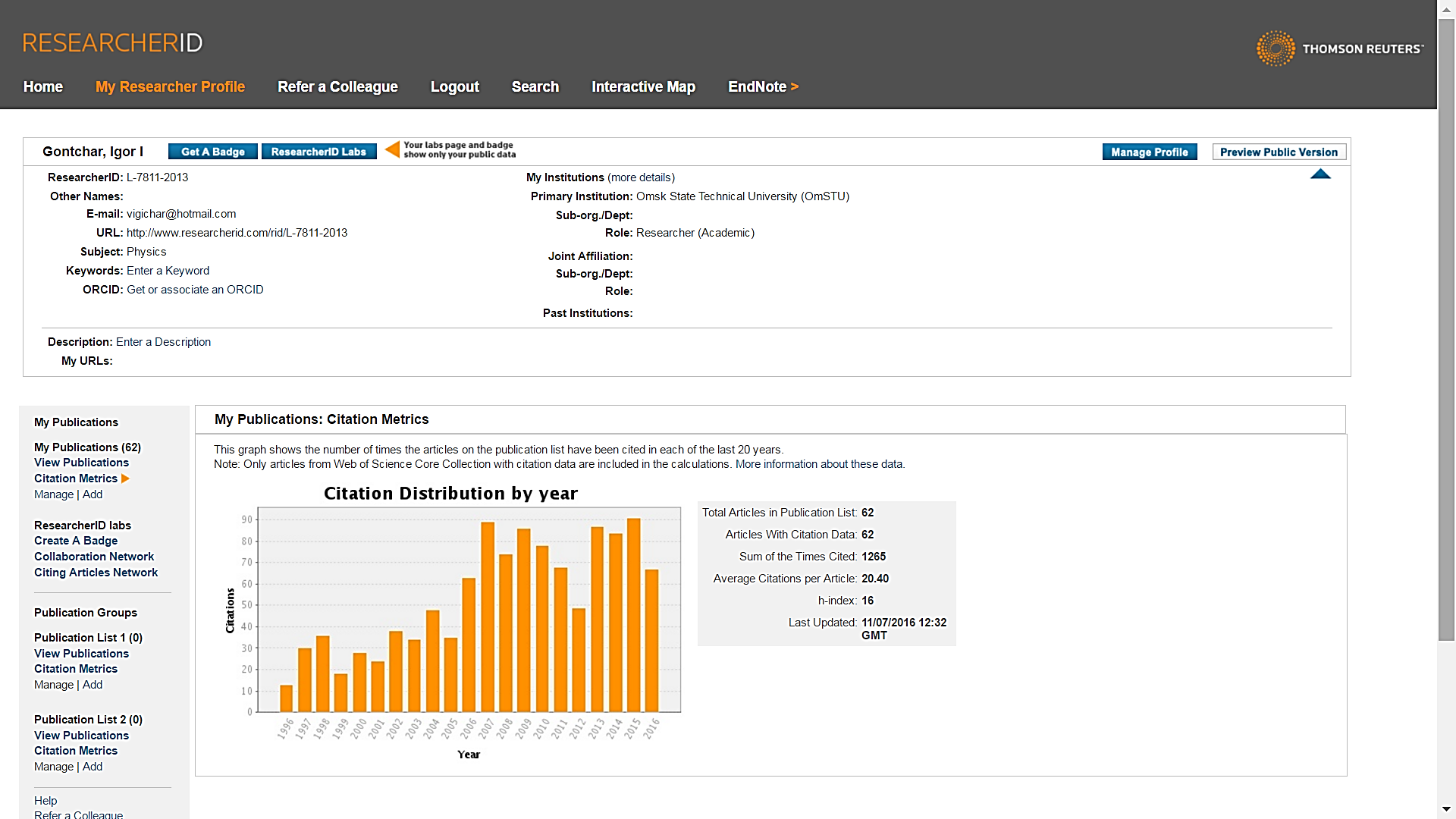 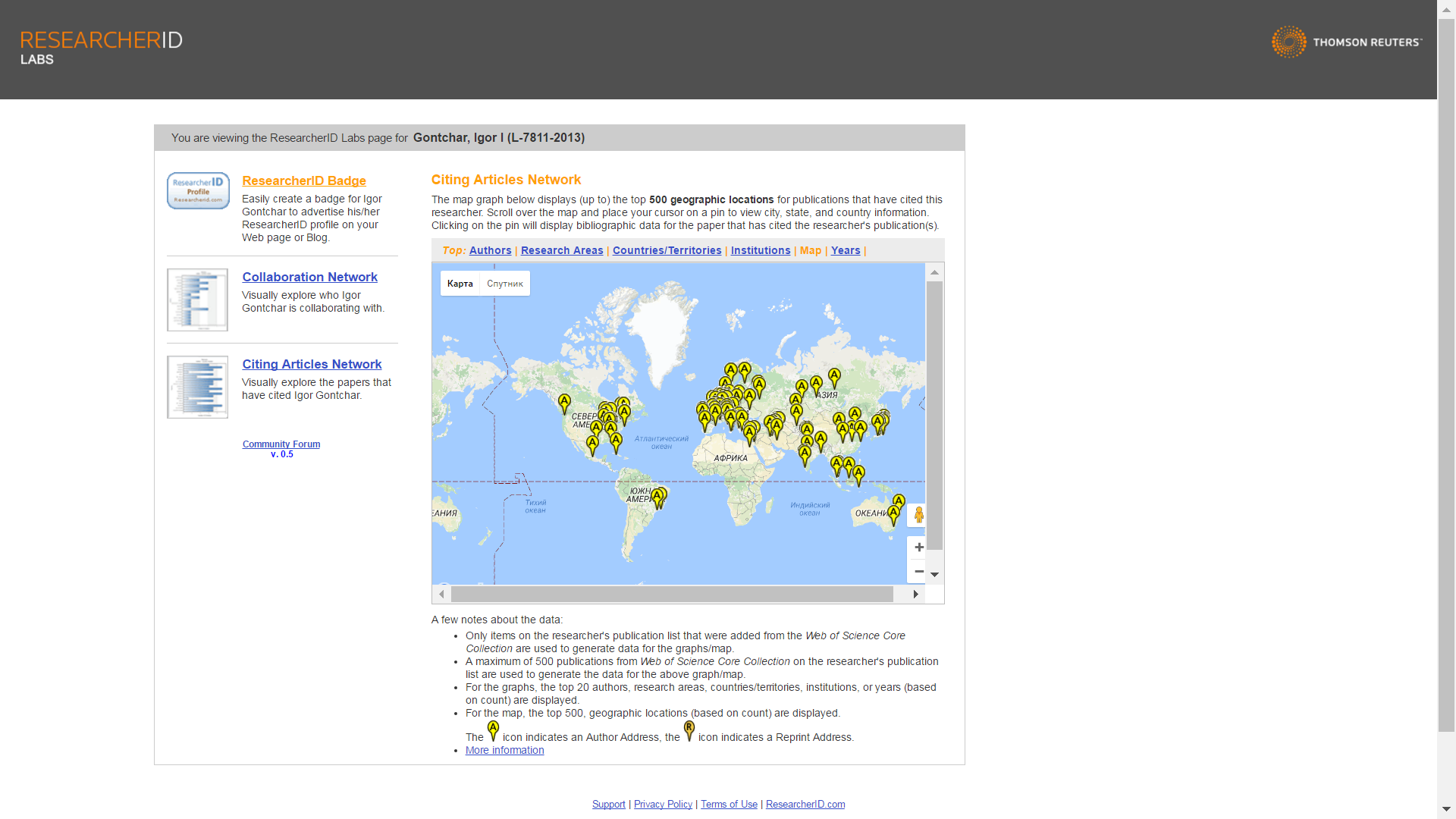 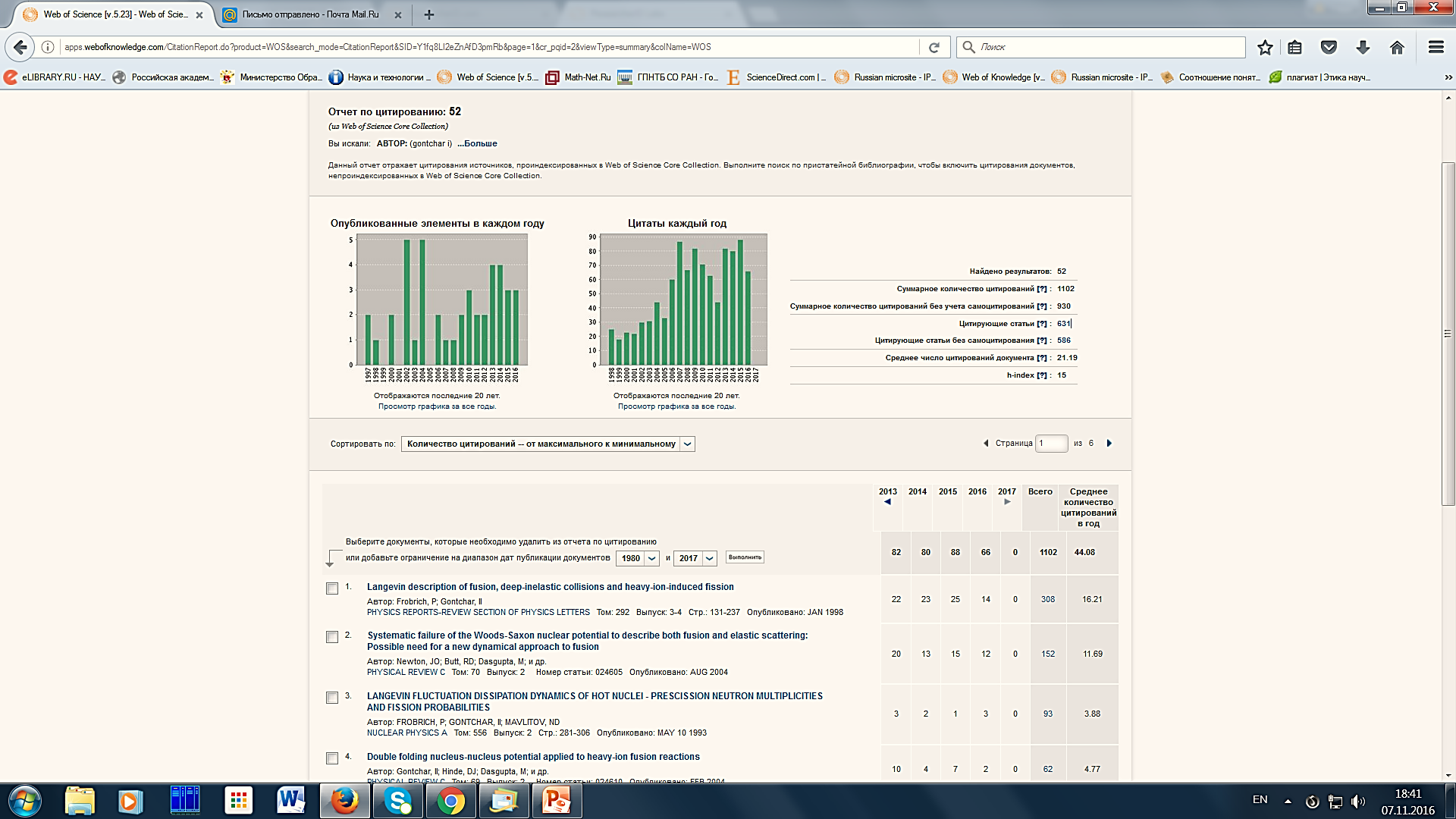 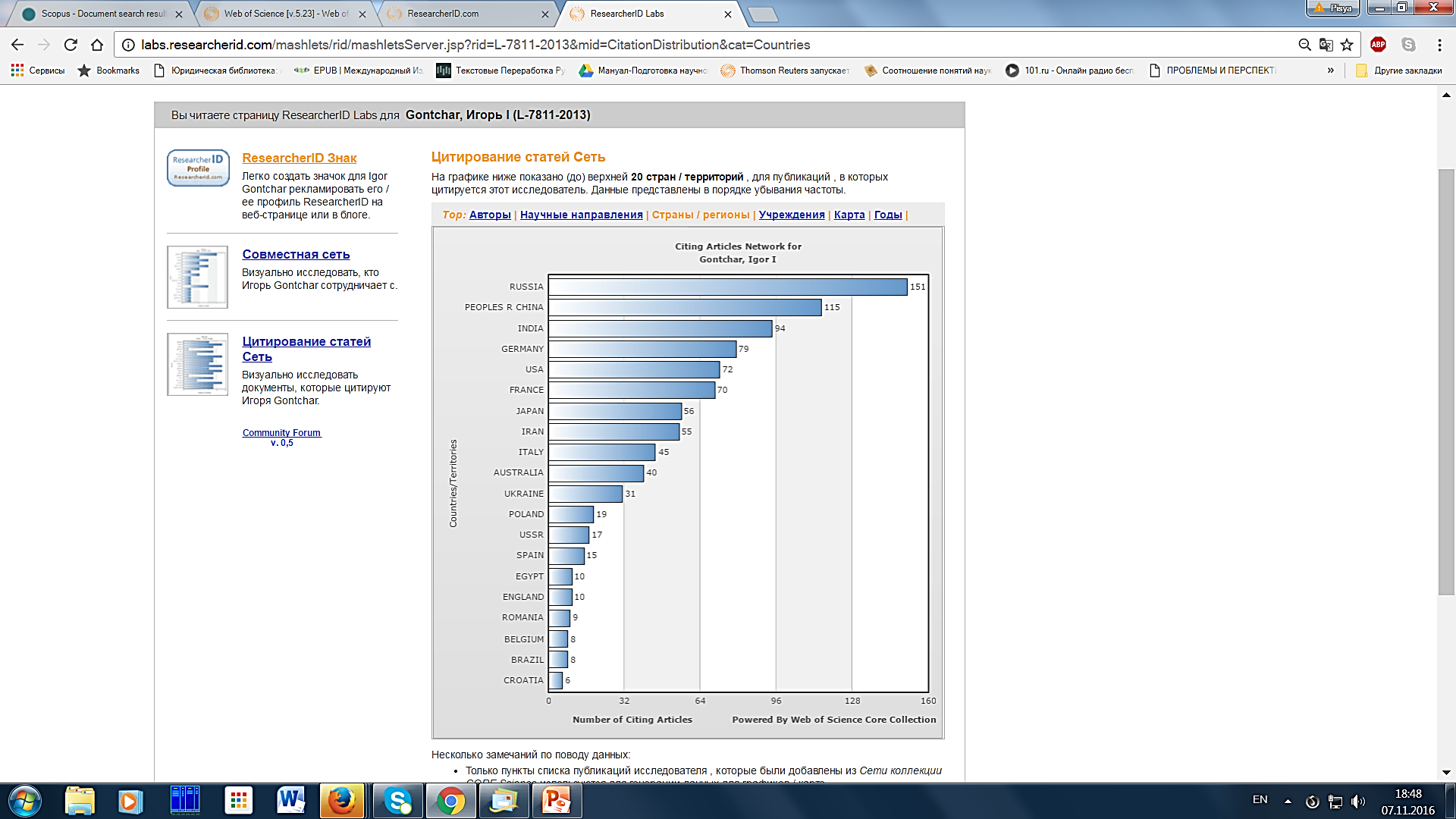 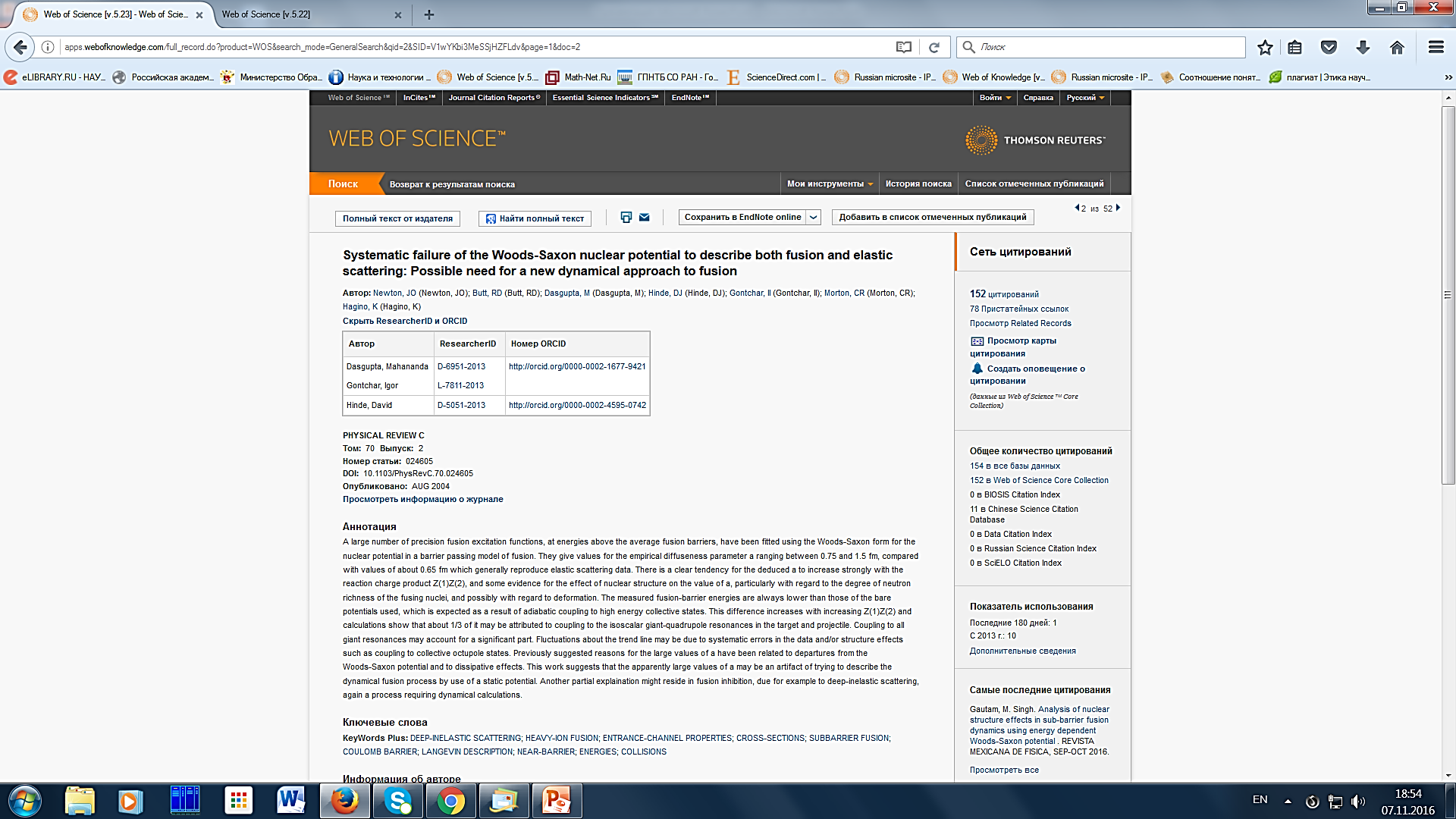 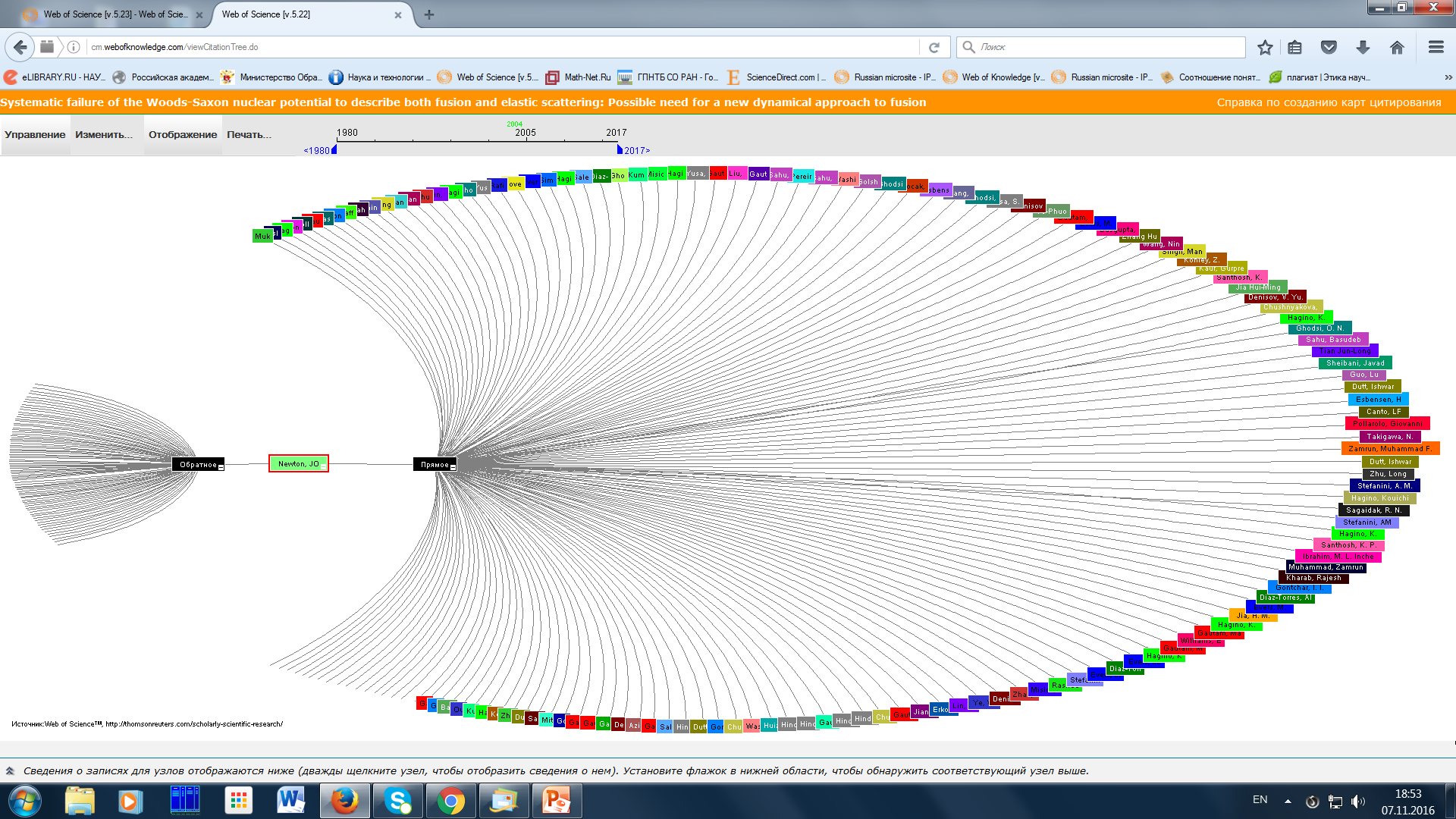 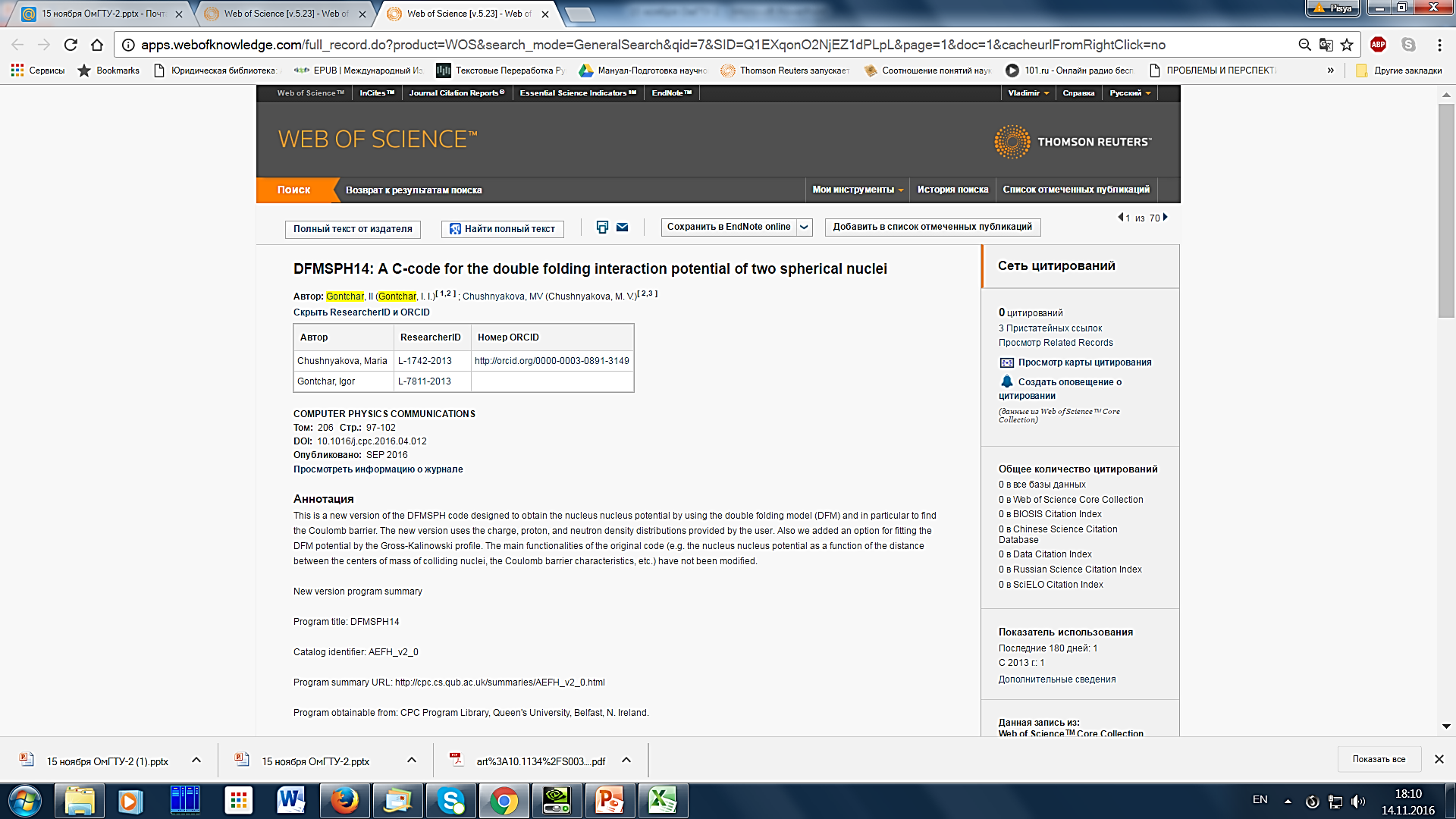 Аффилиации  - название организациикак в Уставе организации.
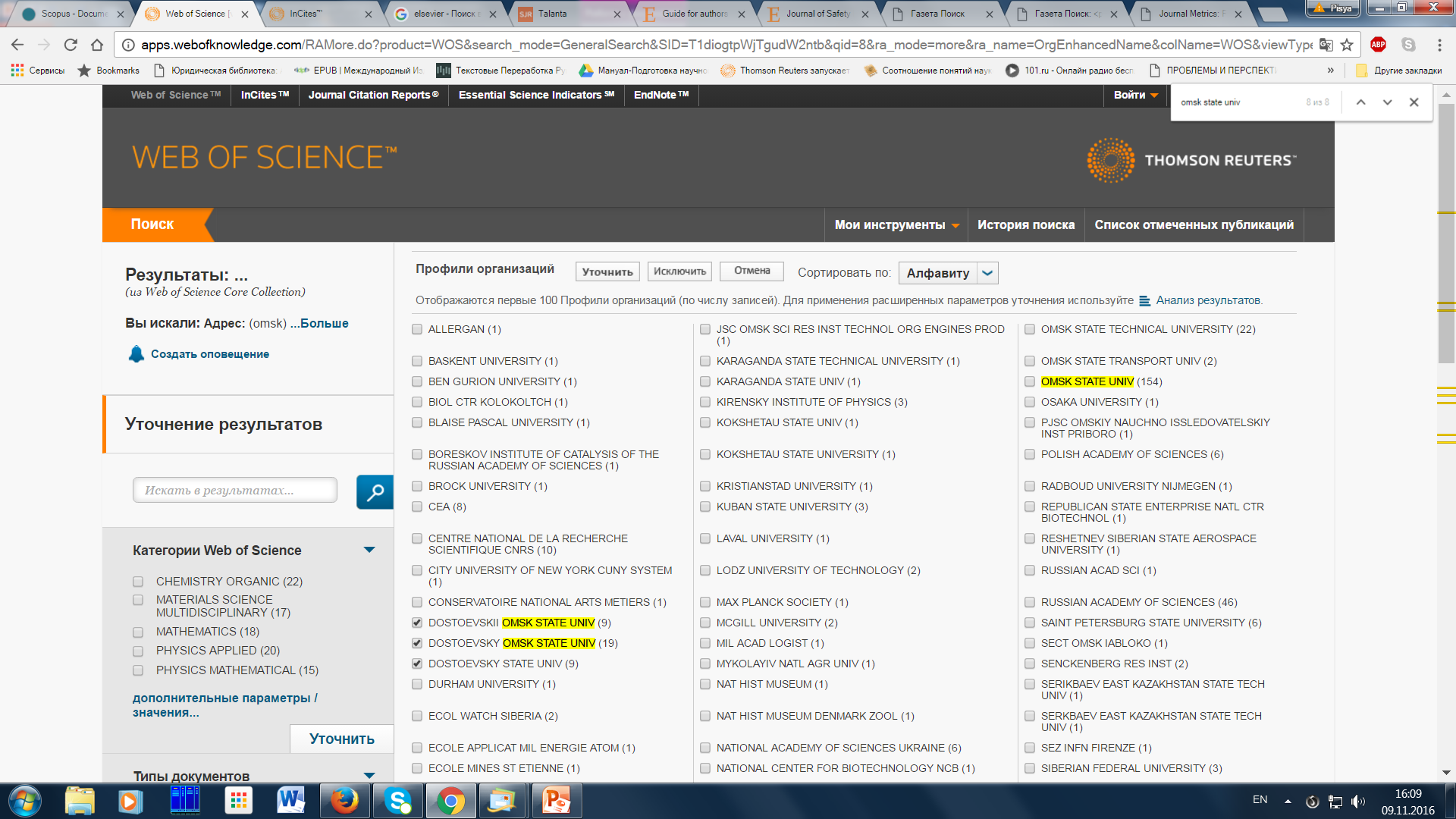 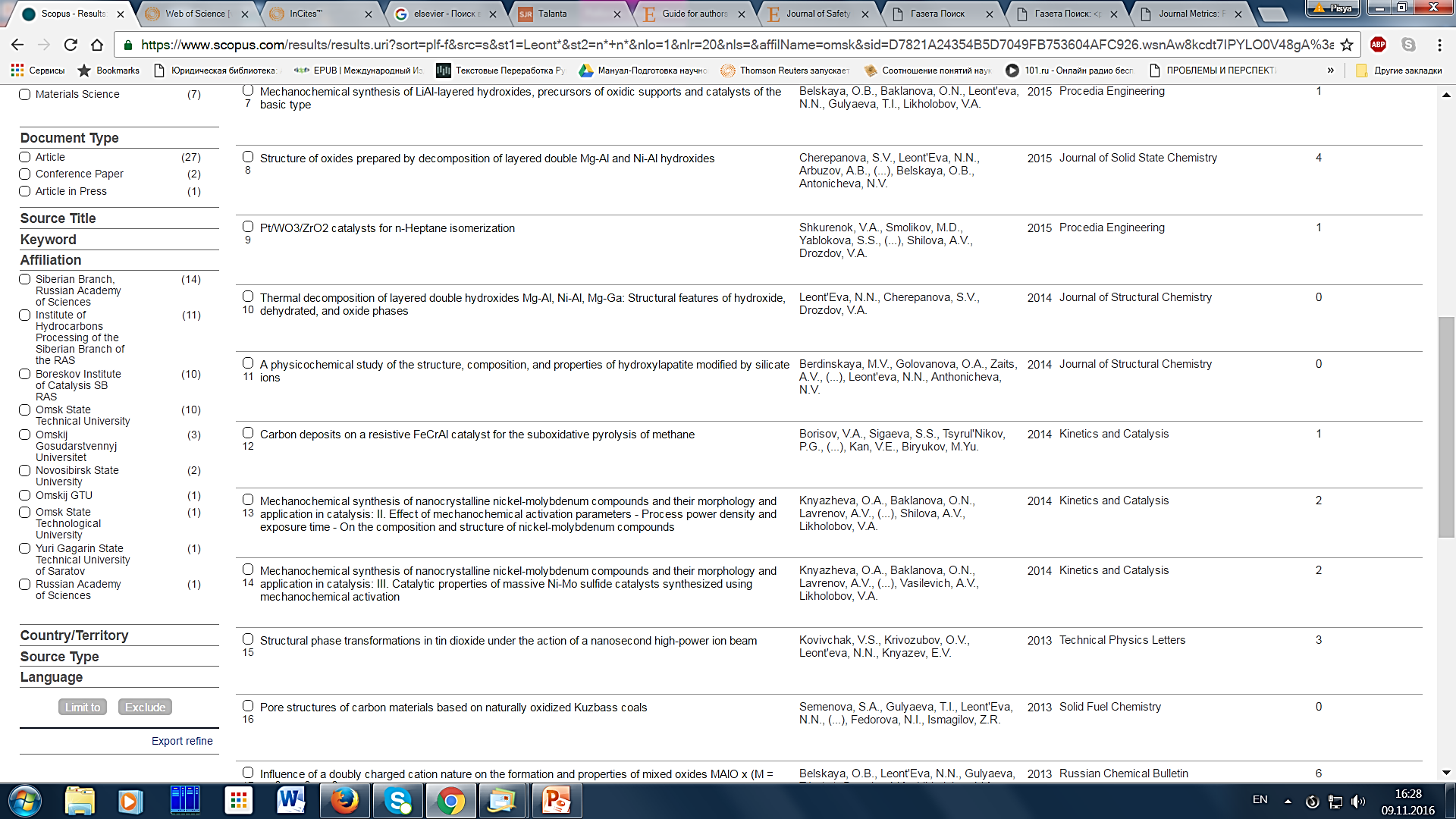 Поиск автора из Омска в БД Scopus: Leont* N* N*
Результат:  5 профилей в Scopus и 30 документов автора в этих профилях.
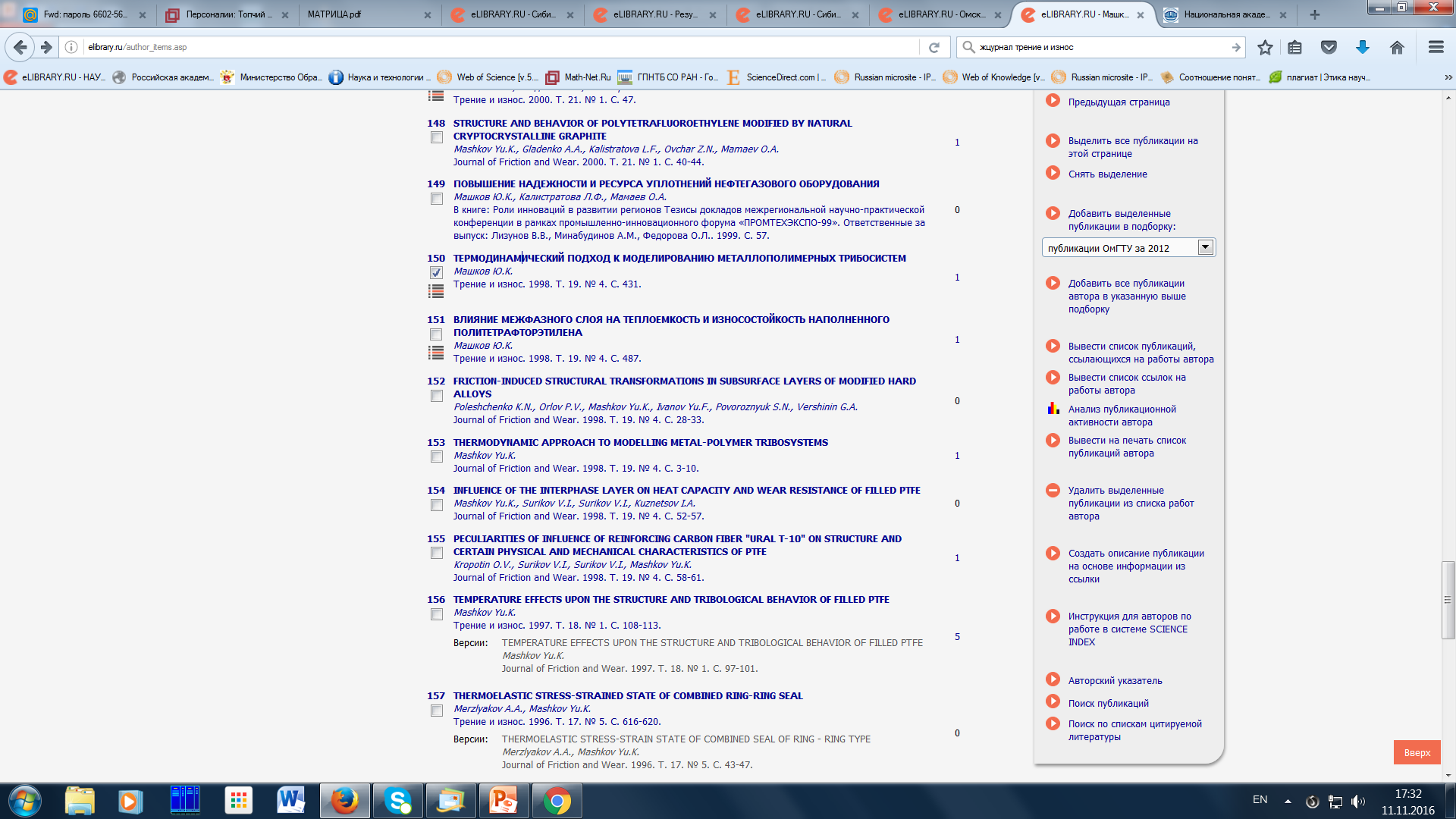 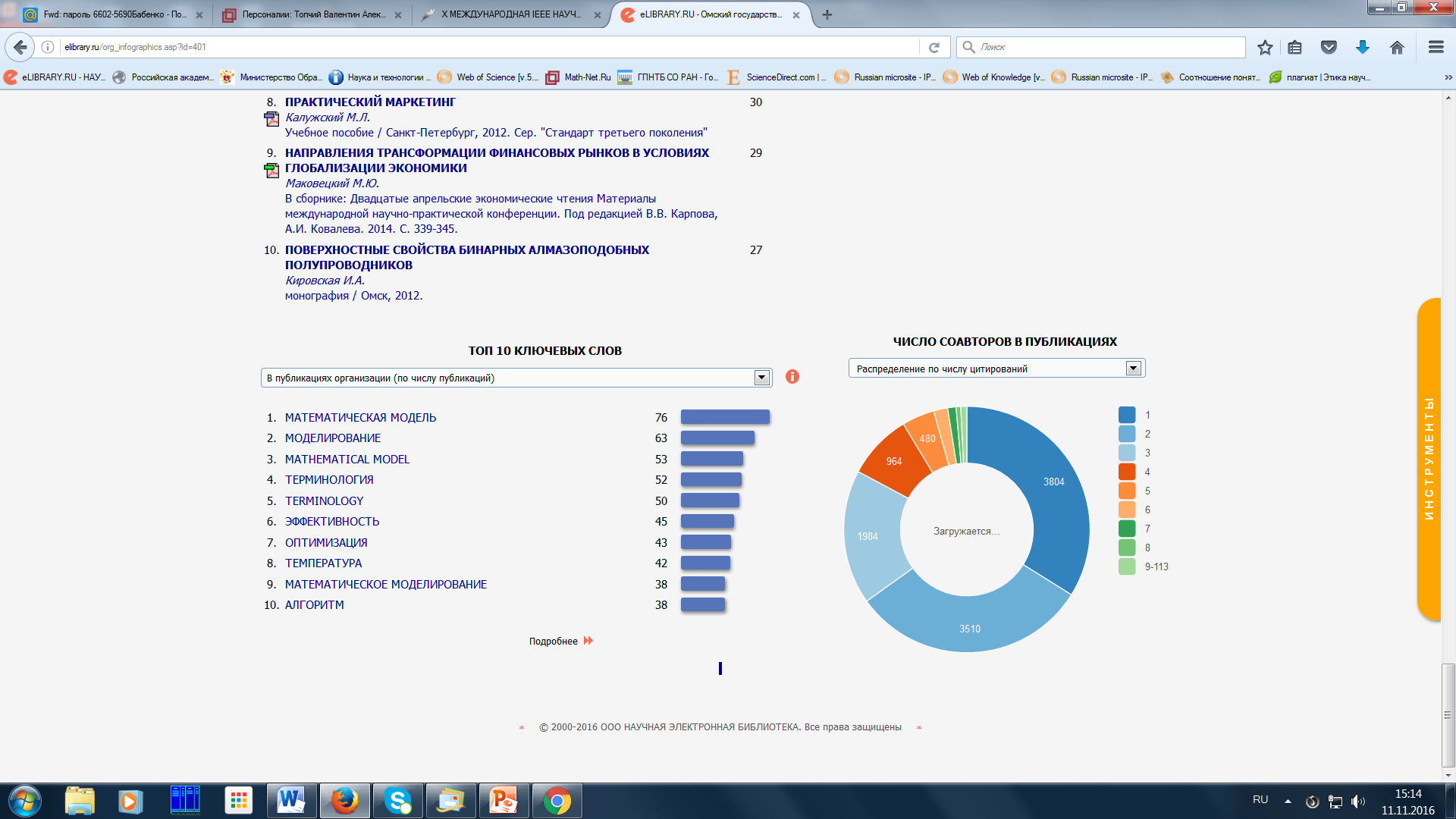 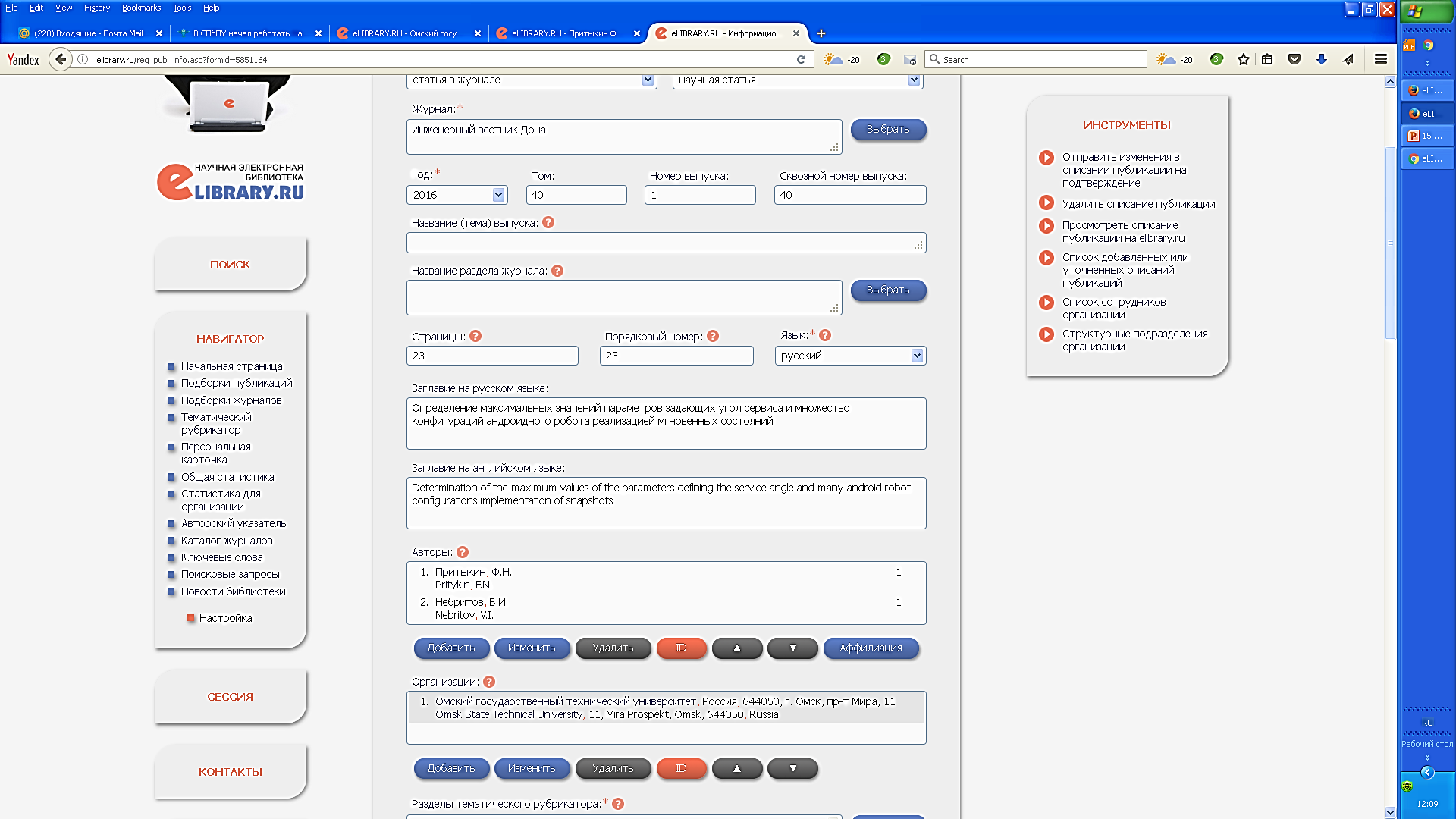 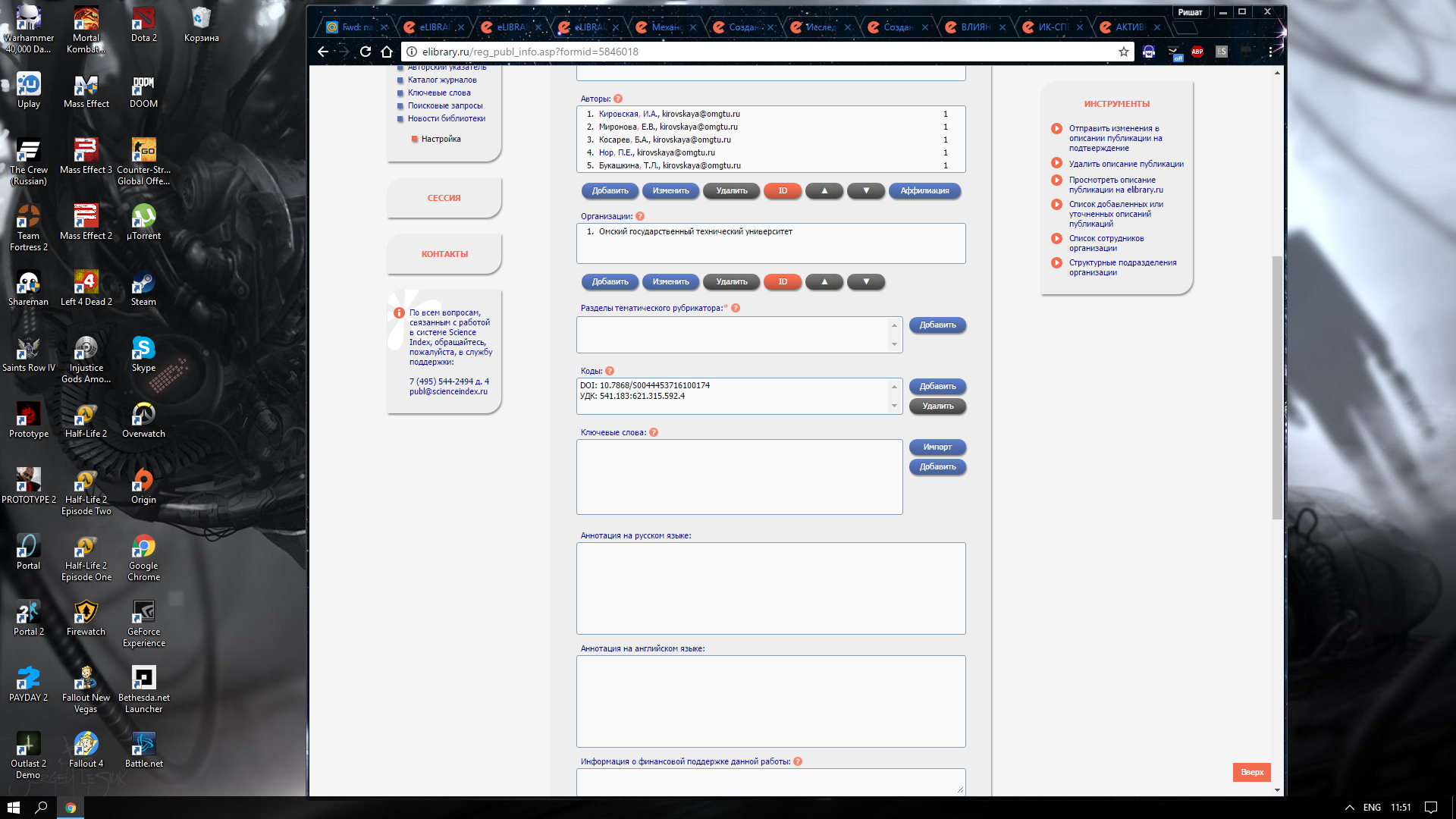 Идентифицированные авторы
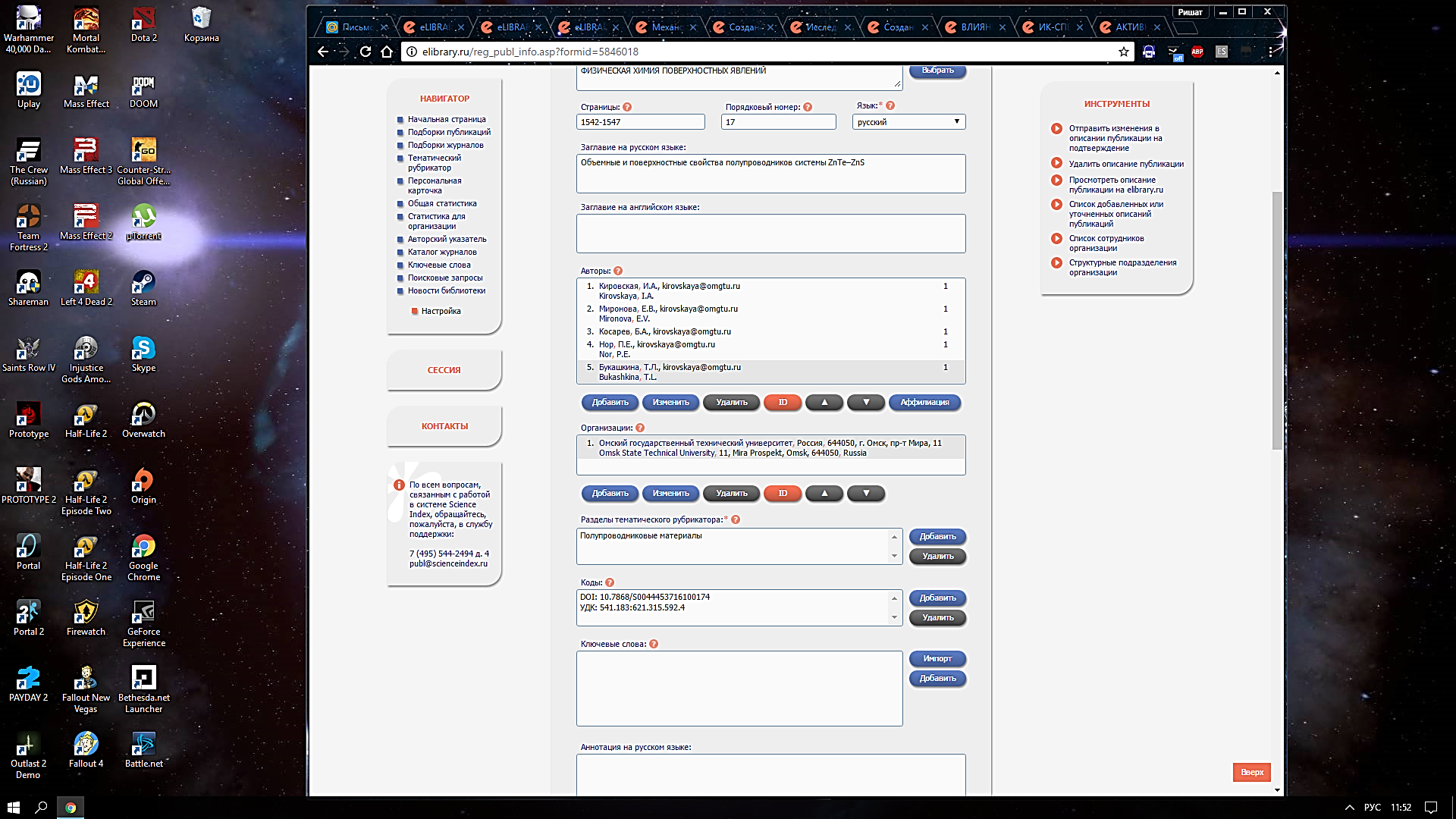 Организация идентифицирована
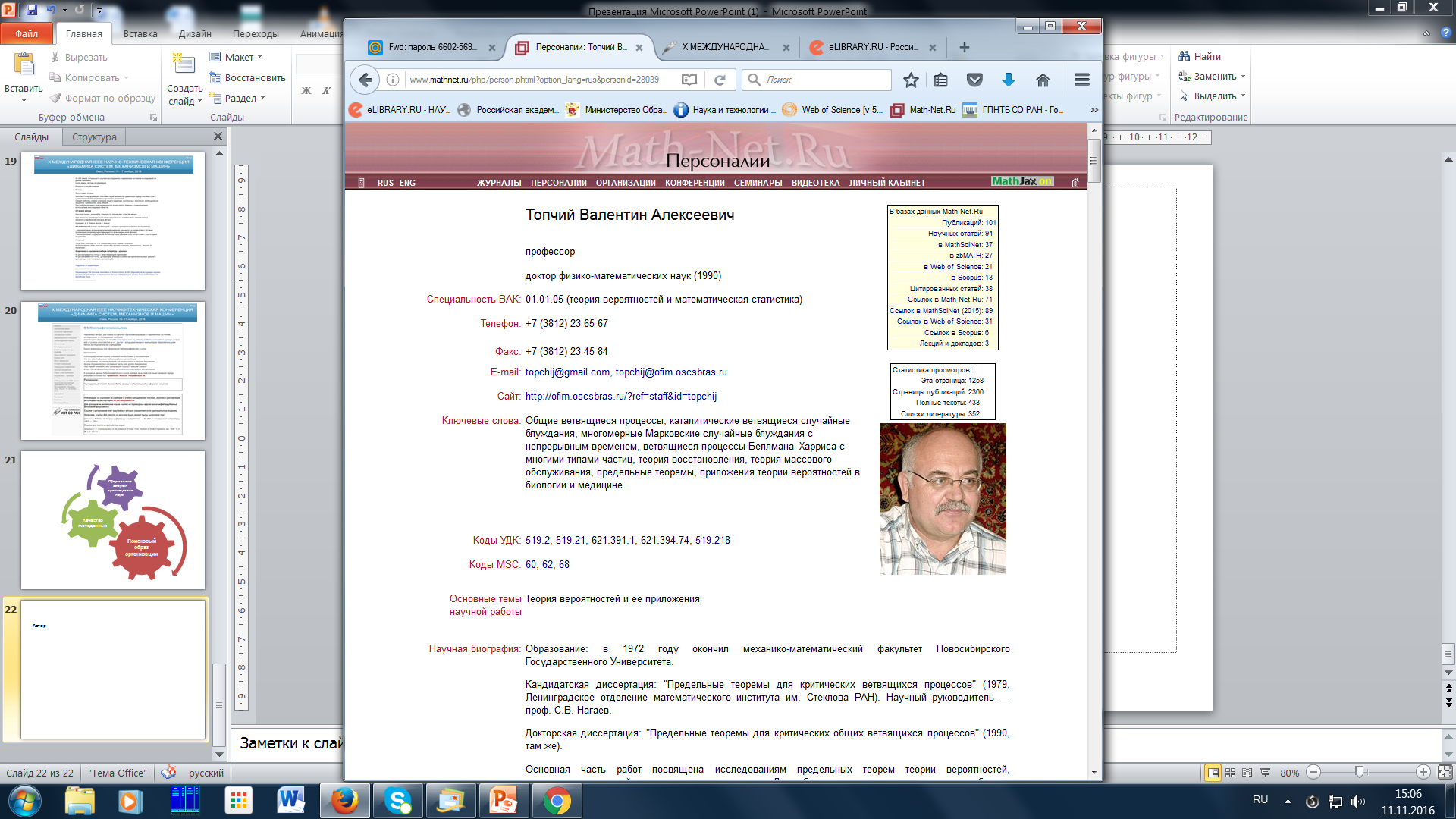 Автор: проф. В.А. Топчий
Основная часть работ посвящена исследованиям предельных теорем теории вероятностей, асимптотических свойств ветвящихся процессов. Для общих ветвящихся процессов разработаны методы исследования и получены предельные теоремы для различных уклонений процесса и широкого класса функционалов от процессов при слабых ограничениях на распределение численности потомства и продолжительности жизни частиц. Эти методы применимы и в теории восстановления.
В последних работах предложены новые методы исследования случайных блужданий с неоднородным ветвлением, систем массового обслуживания с континуальным ветвлением, случайных деревьев, мультипликативных ветвящихся процессов, моделей эволюции популяций с ограничением на общую численность.
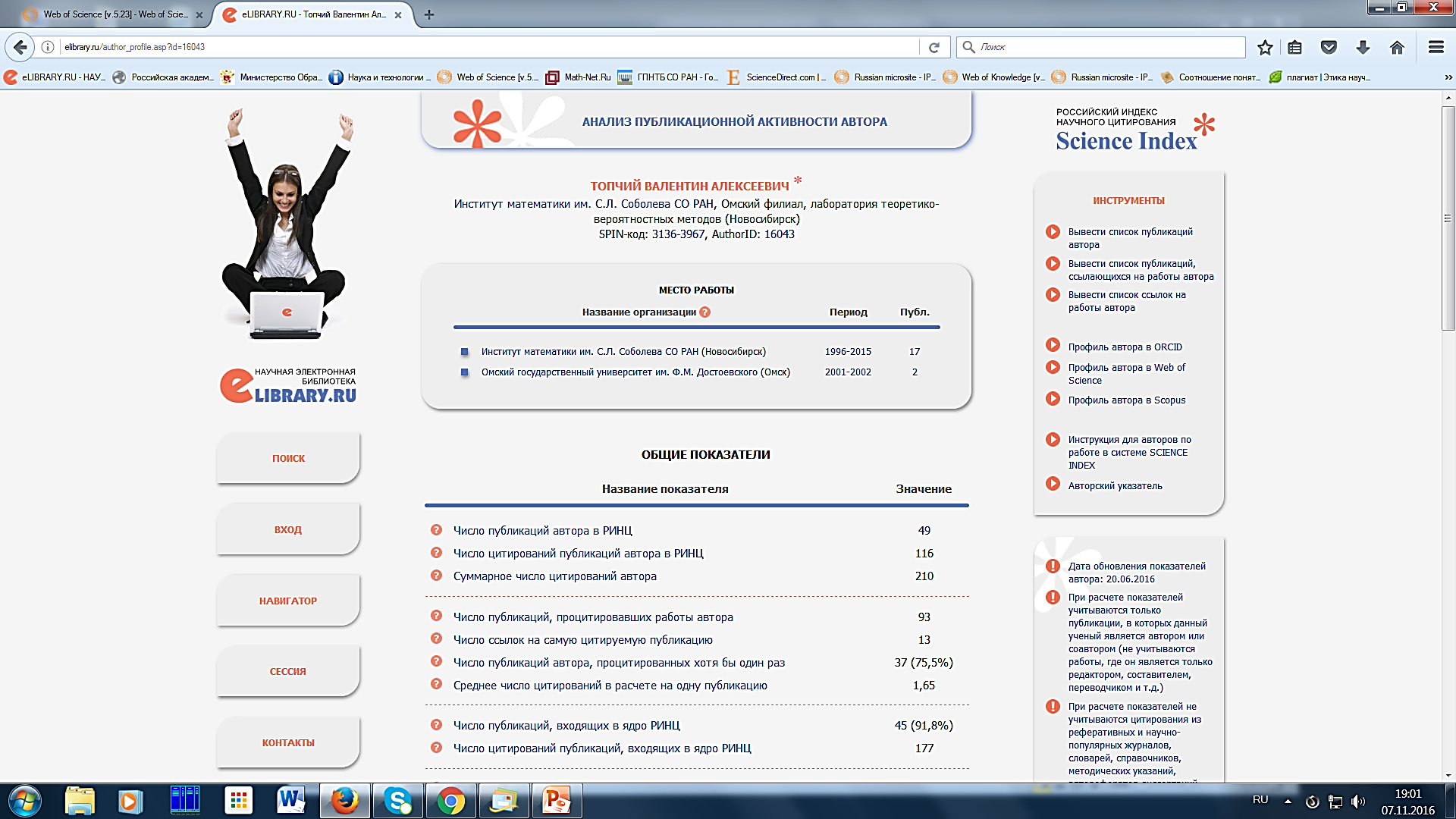 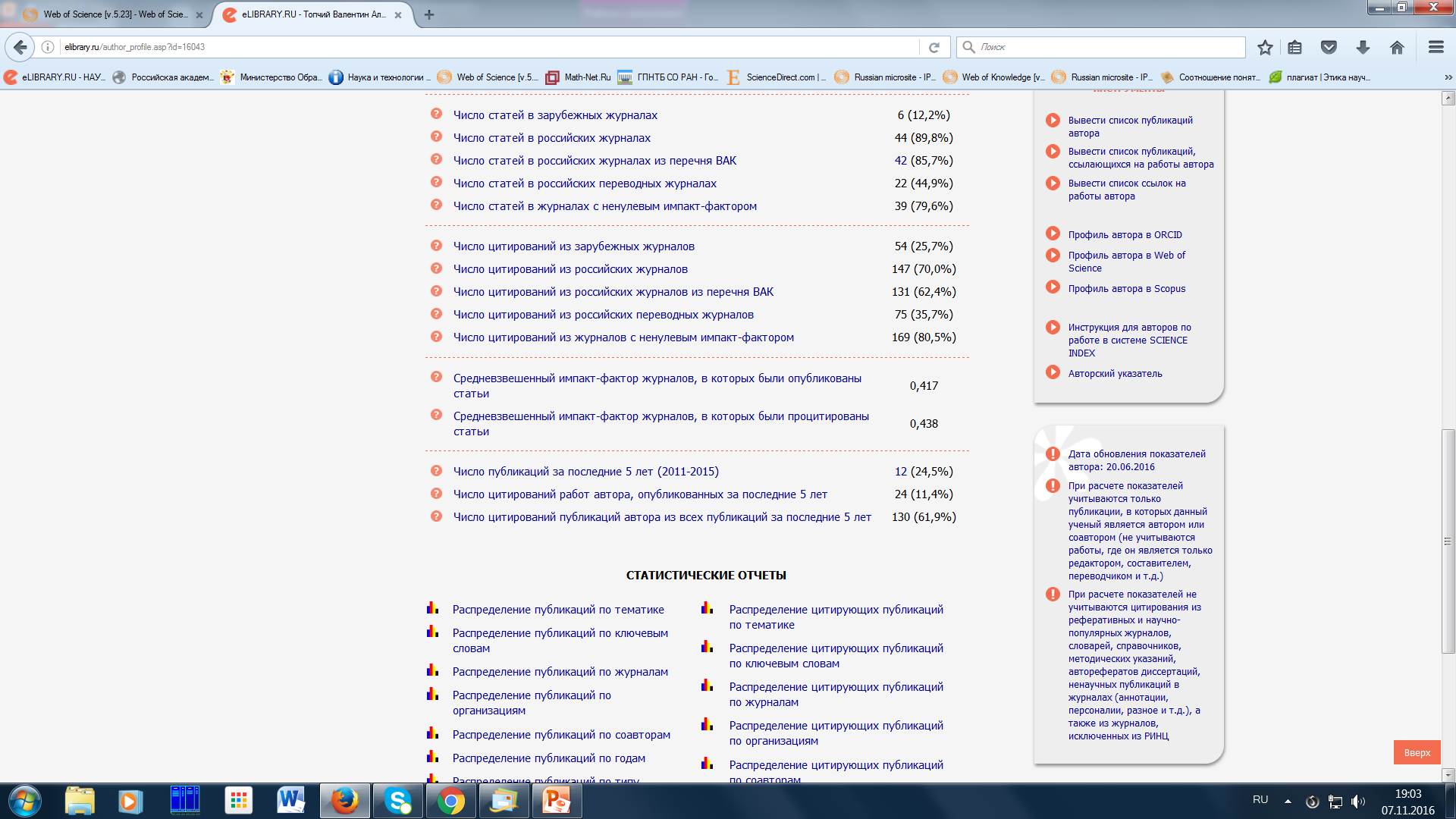 Данные следует рассматриватькак научные объекты первого класса. Воспроизводимость и возможность многократного использованиярезультатов исследований являетсяважной задачей в научной коммуникации.Прямое цитирование данныхв архивных хранилищах.
Принципы цитирования


Обеспечение доступа к цитированным данным  и связанными
с ними метаданными, документами, кодами и другими материалами. 
Цитирование данных должны облегчить идентификацию доступа
к ним и проверки конкретных данных. 
Уникальные идентификаторы и метаданные, описывающие данные, и его распоряжения, должны сохраняться - даже за пределами продолжительности жизни данных , которые они описывают.
Проверяемы. Цитирование должны включать в себя информацию о происхождении и достаточны для облегчения verfiying.
FORCE 11
Принципы цитирования программного обеспеченияПрограммное обеспечение может цитироваться.  Программные цитаты должны облегчить доступ к самой программе,а также связанных с ними метаданных, документов, данных и других материалов , необходимых для людей и машин, чтобы сделать обоснованное использование ссылочного программного обеспечения.Цитирование программного обеспечениядолжно облегчить идентификацию цитат и доступ к ней,конкретную версию программного обеспечения. В 2016 году в ОмГТУ зарегистрировано более 100 программных продуктов.
При заключении сделокс издательствами для публикации  результатов ваших исследований, обращайте вниманиена репутацию издательства, отказывайтесьот сотрудничества с сомнительными лицами.
Неоднозначные профили
произвольное написание фамилии;

место работы автора:  и другие организации
Спасибо за внимание!